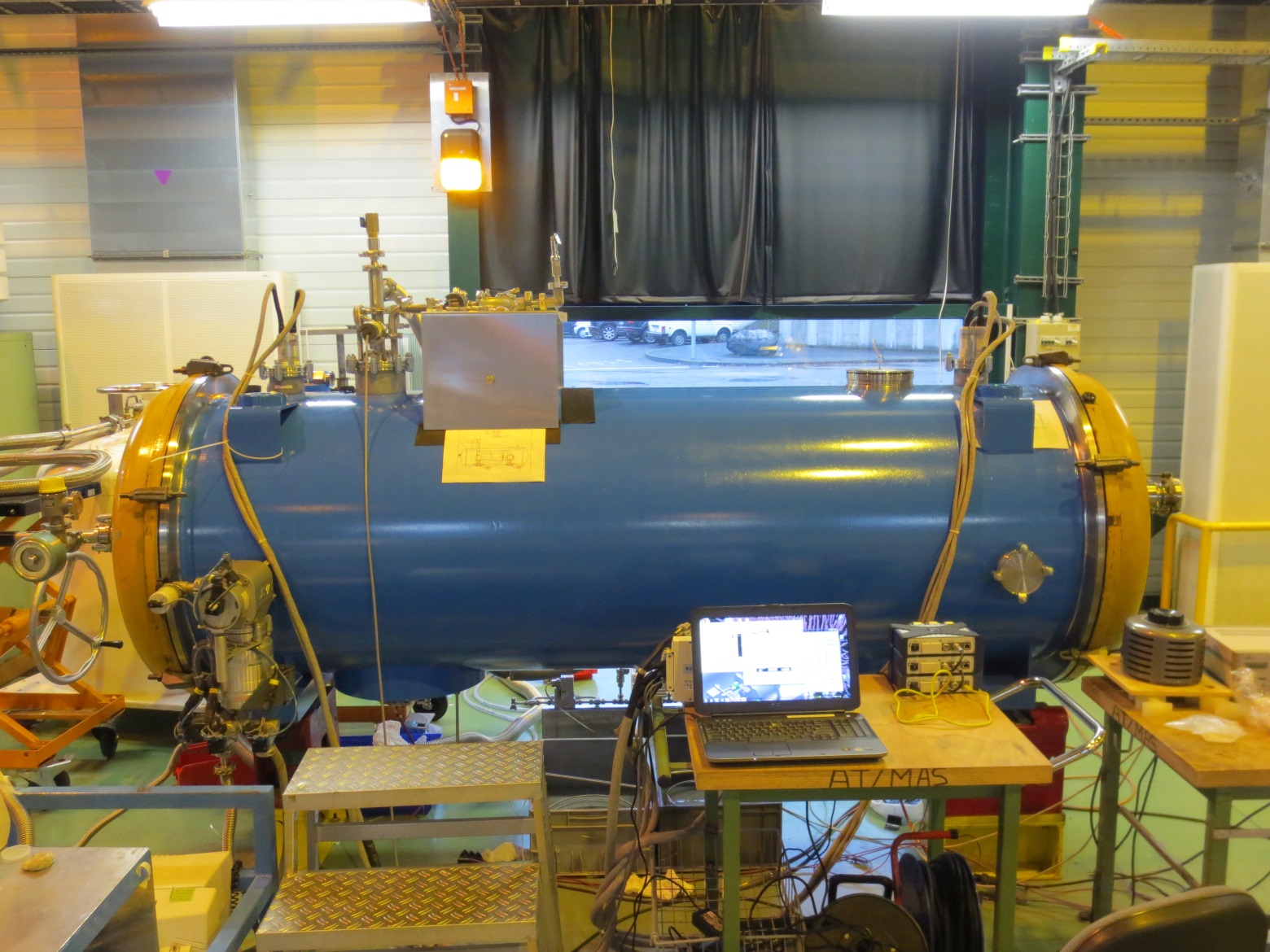 Rossana Bonomi 
Rossana.Bonomi@cern.ch
SPL Mock-up:Thermo-Mechanical Results of the First Test
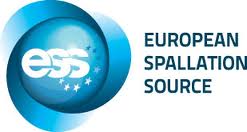 Bonomi, ESS Retreat Meeting, Lund, 10-11/12/2013
Outline
Intro
SPL Mock-up Test: Motivations
Test Set-up
Preliminary Results
Improvements / Next steps
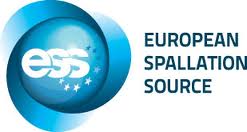 Bonomi, ESS Retreat Meeting, Lund, 10-11/12/2013
The SPL Short Cryomodule
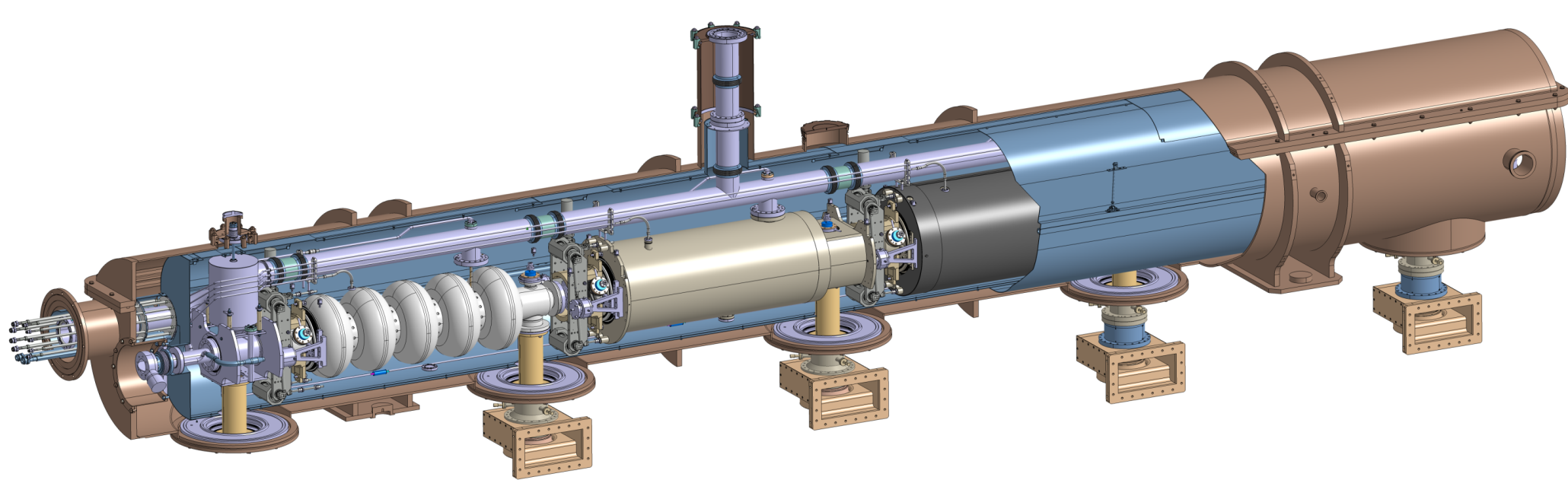 Courtesy of CNRS
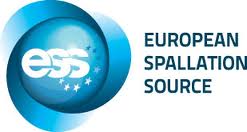 Bonomi, ESS Retreat Meeting, Lund, 10-11/12/2013
[Speaker Notes: Short recall on the SPL SCM = 
Dropped as a project by cern but kept as a R&D study
SC linac high power for neutrino factory and neutron science
Representative of half high-beta cryomodule

Some critical parts for what concerns the thermal management have to be tested before construction ..]
SPL Short CryomoduleStatus
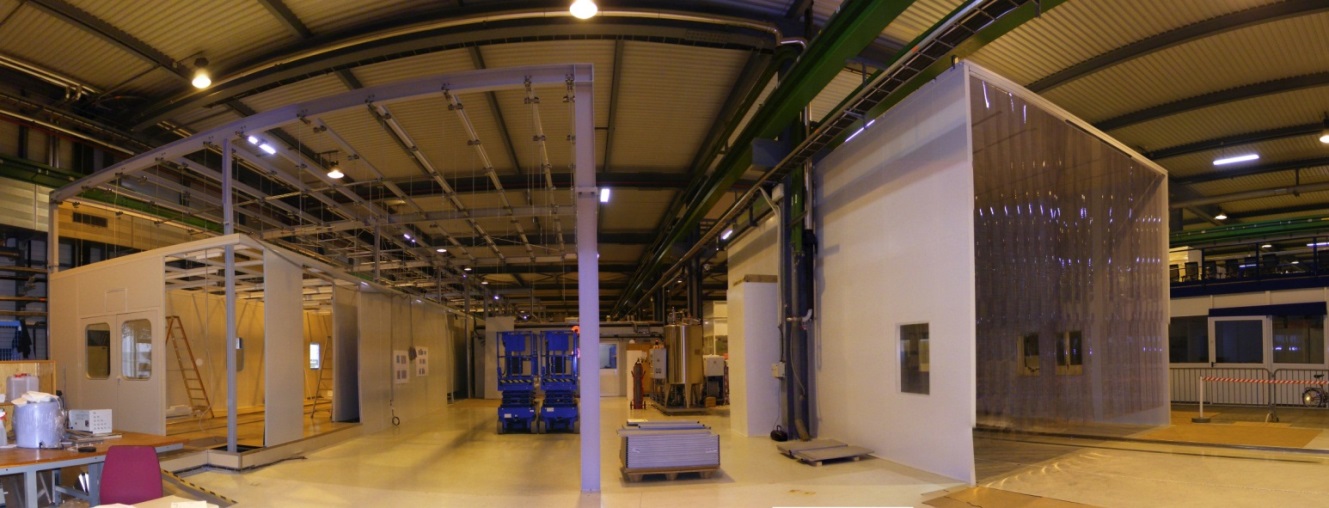 SM18 at CERN - Clean room upgrade (class 10)
First SC RF 5-cell cavity from RI
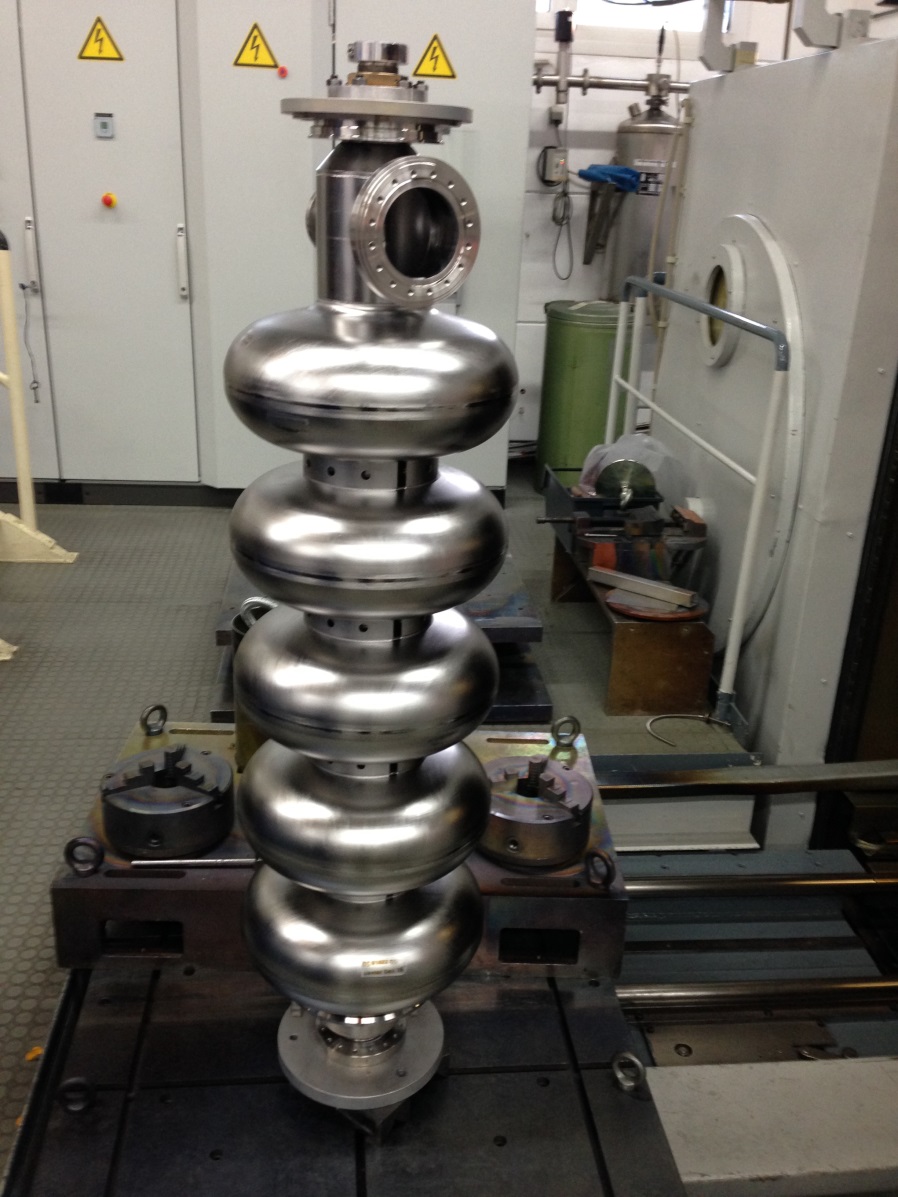 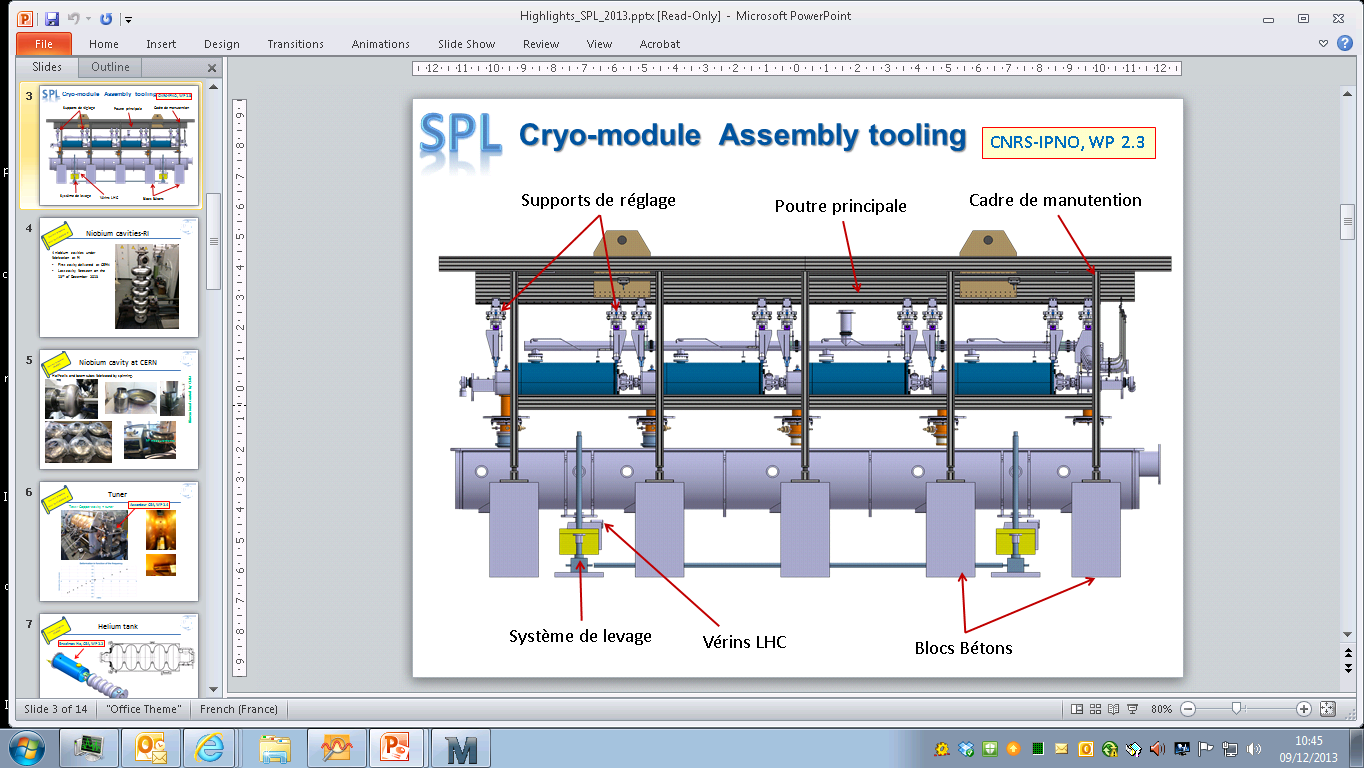 2014
2015
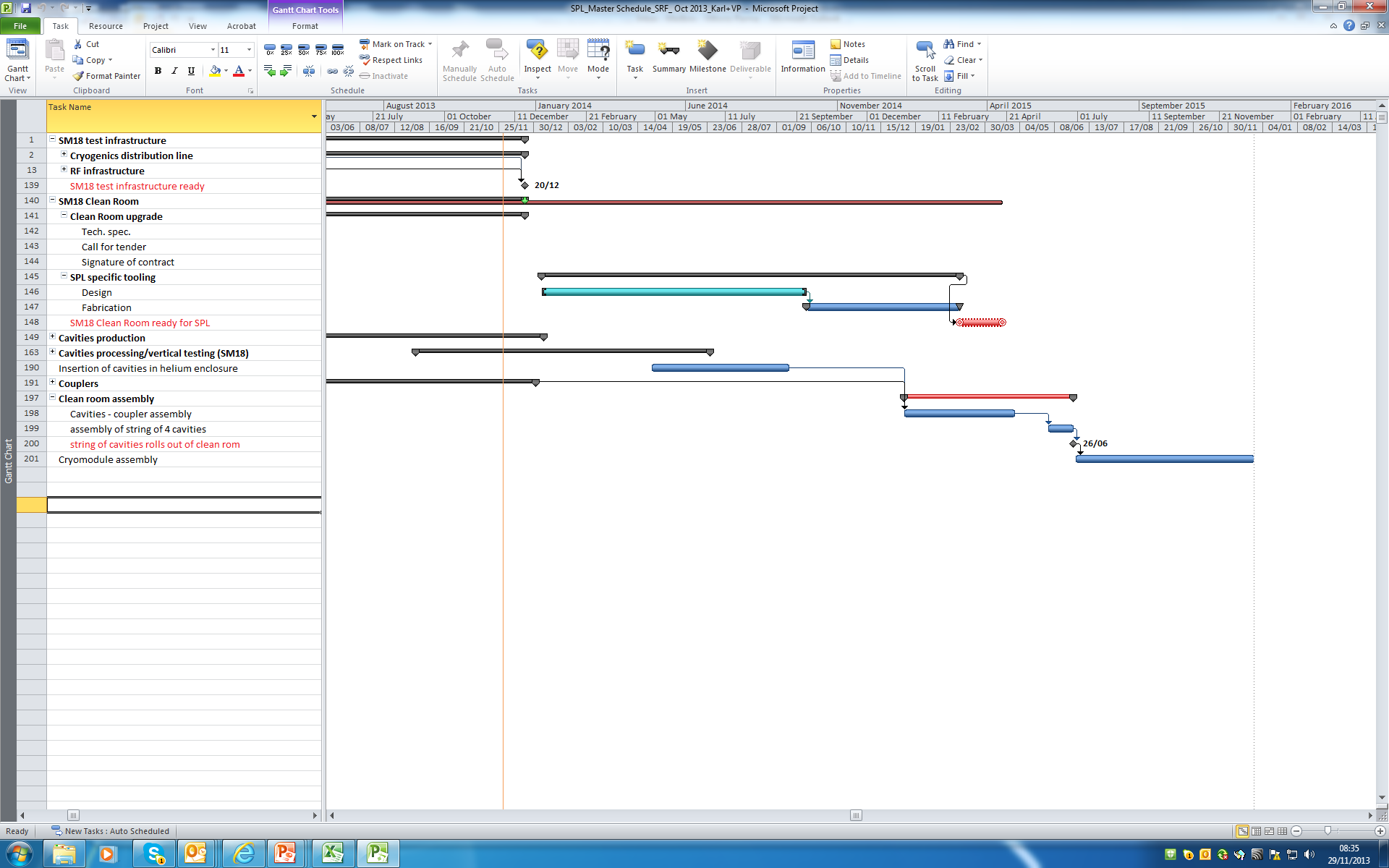 Assembly tooling
Courtesy of CNRS
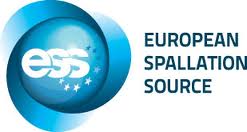 Bonomi, ESS Retreat Meeting, Lund, 10-11/12/2013
Courtesy of O. Capatina
Courtesy of V. Parma
[Speaker Notes: SPL Project status
Upgrades of infrastructure at cern for assembly/test
Assembly tooling being study by CNRS in the framework of the french collaboration
First cavity in Nb received recently (Nuria+Nacho)

Overall schedule:
Clean room ready in 2014
Start production of tooling
Cavity testing in 2014
Cavity assembly beginning 2015
Cryomodule assembly end of 2015]
SPL Mock-upMotivation
Need validation of:
Cavity supporting system
Assembly realignment of cold mass via vessel interface
Alignment measuring device (OWPM)
Thermal contractions
DWT active cooling

..a mock-up has been 
built for this testing purposes
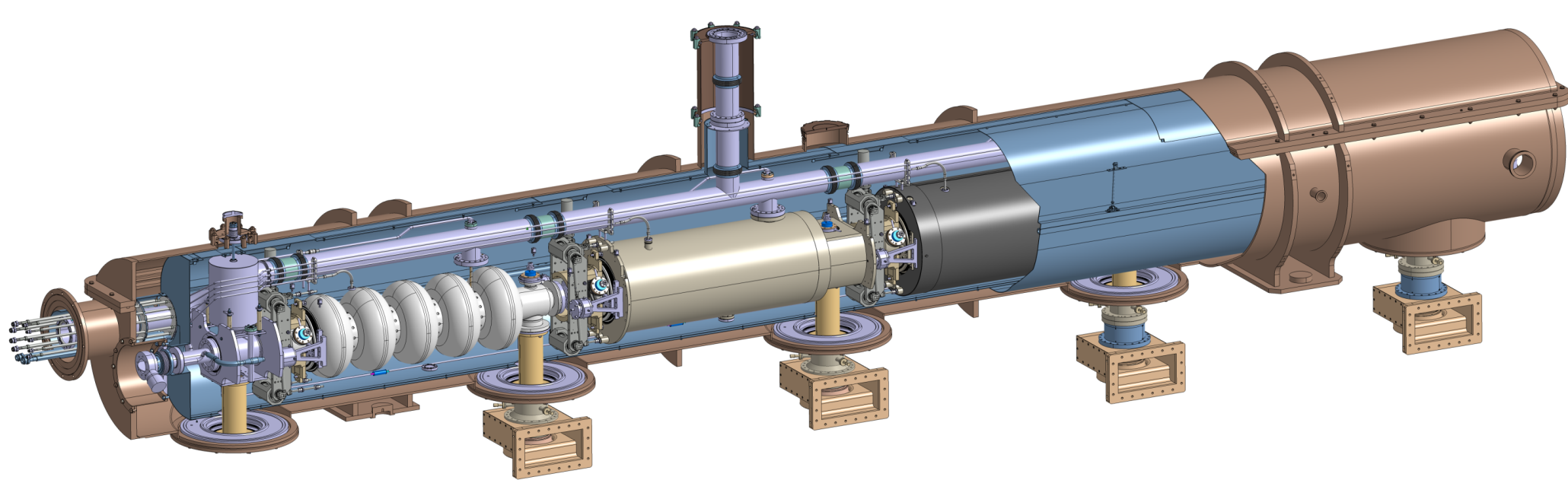 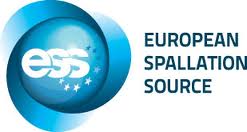 Bonomi, ESS Retreat Meeting, Lund, 10-11/12/2013
[Speaker Notes: Critical parts to be tested:
Supporting scheme
Alignment system
Concerning the thermo-mech performance]
Principal Components
Cold mass filled with LN2
Double-walled tubes cooled by GN2
Intercavity supports (spherical bearings + sliding cylinders)
Vacuum vessel
LN2 dewar, vacuum pumps
Acquisition systems
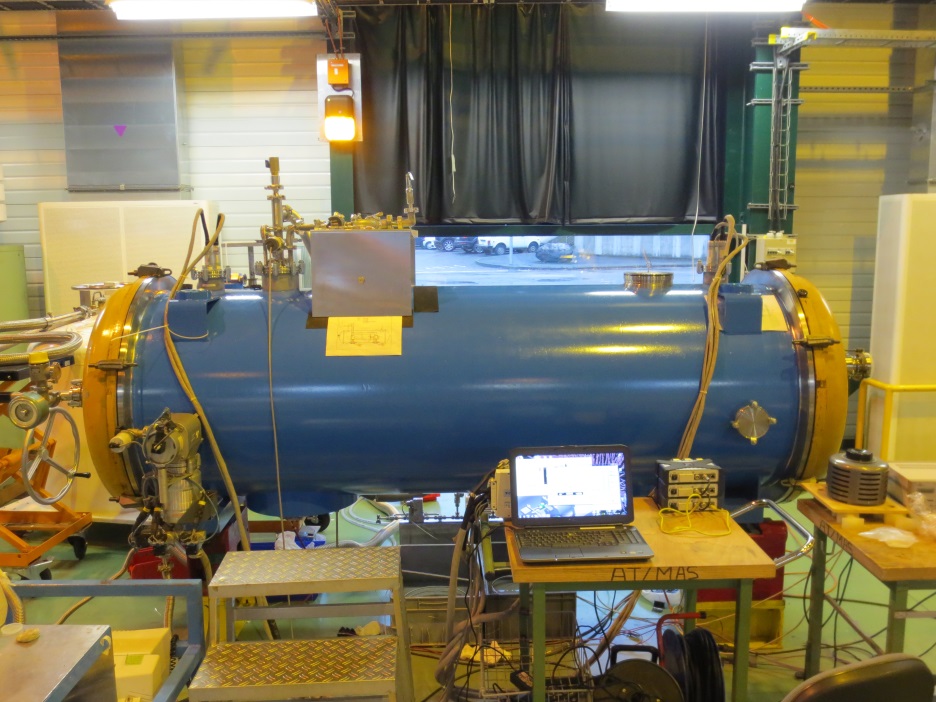 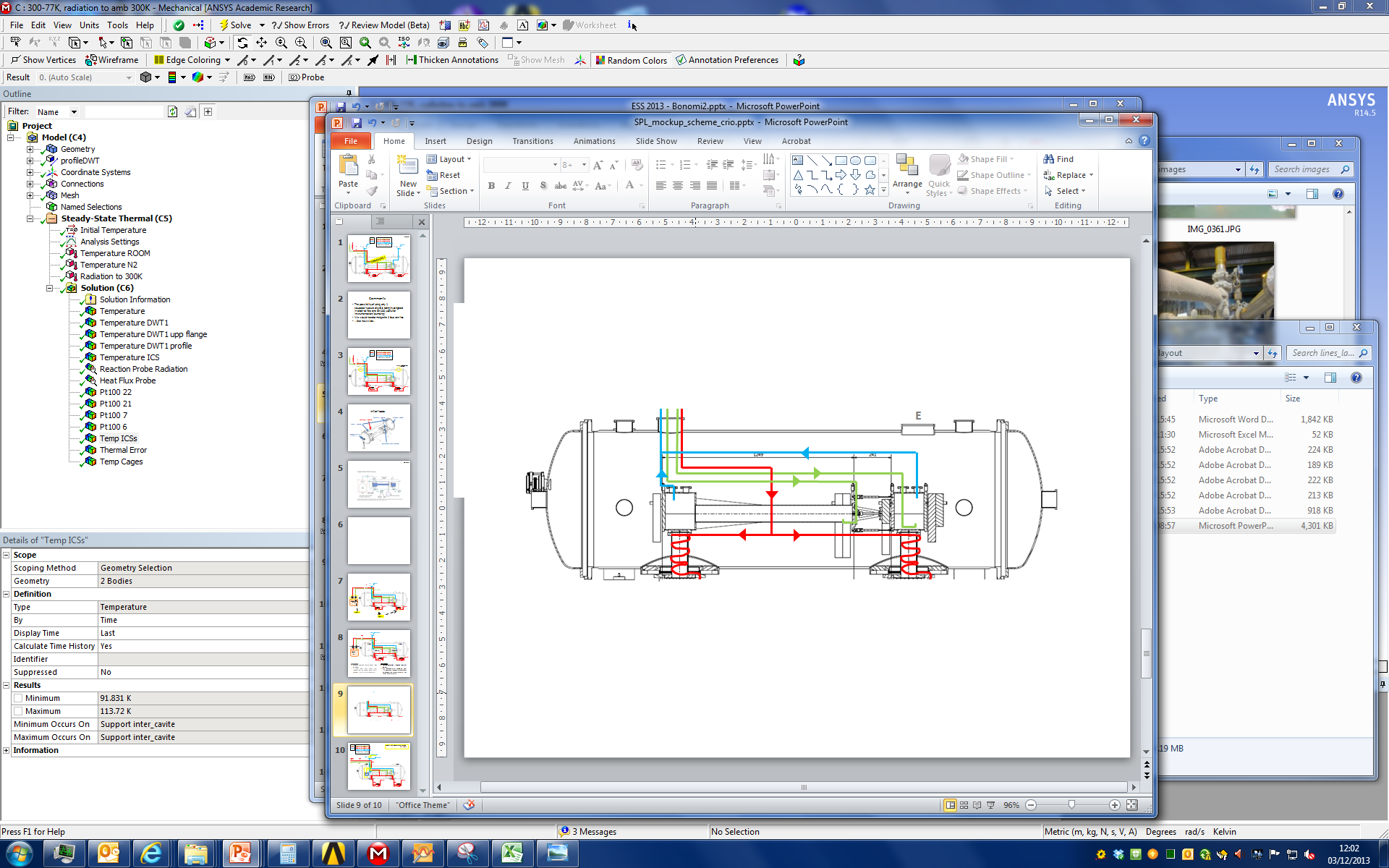 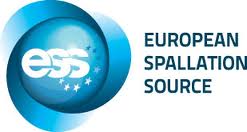 Bonomi, ESS Retreat Meeting, Lund, 10-11/12/2013
[Speaker Notes: List of principal components with external view and internal schematics ..]
Instrumentation
Mechanical:
Displacement sensors
Strain gauges
Targets for laser tracker
Thermal:
Temperature sensors (Pt100)
Heaters (65 W)
Level gauges (Pt100)
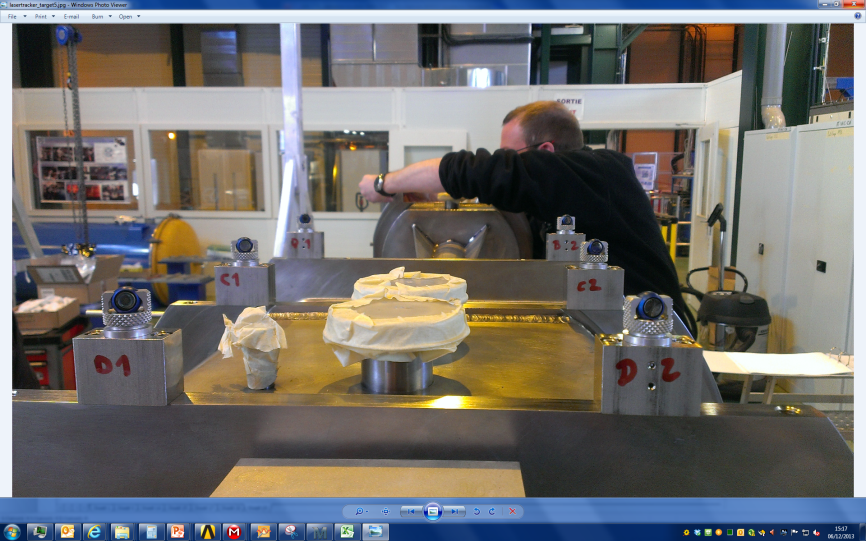 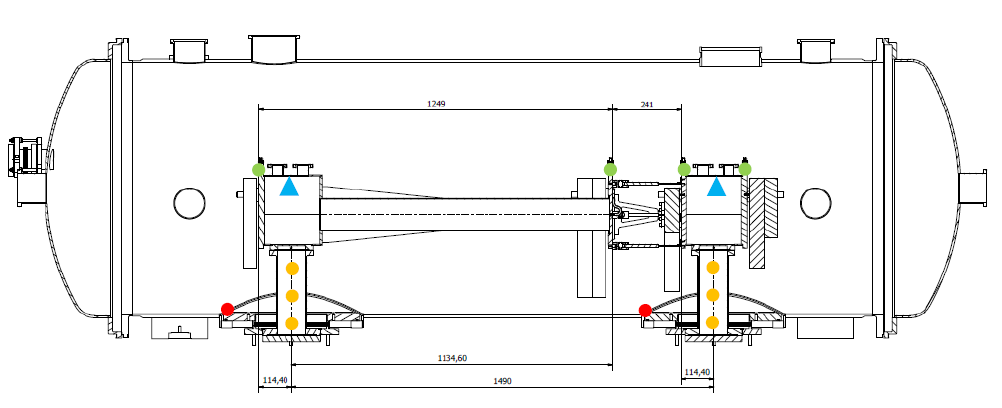 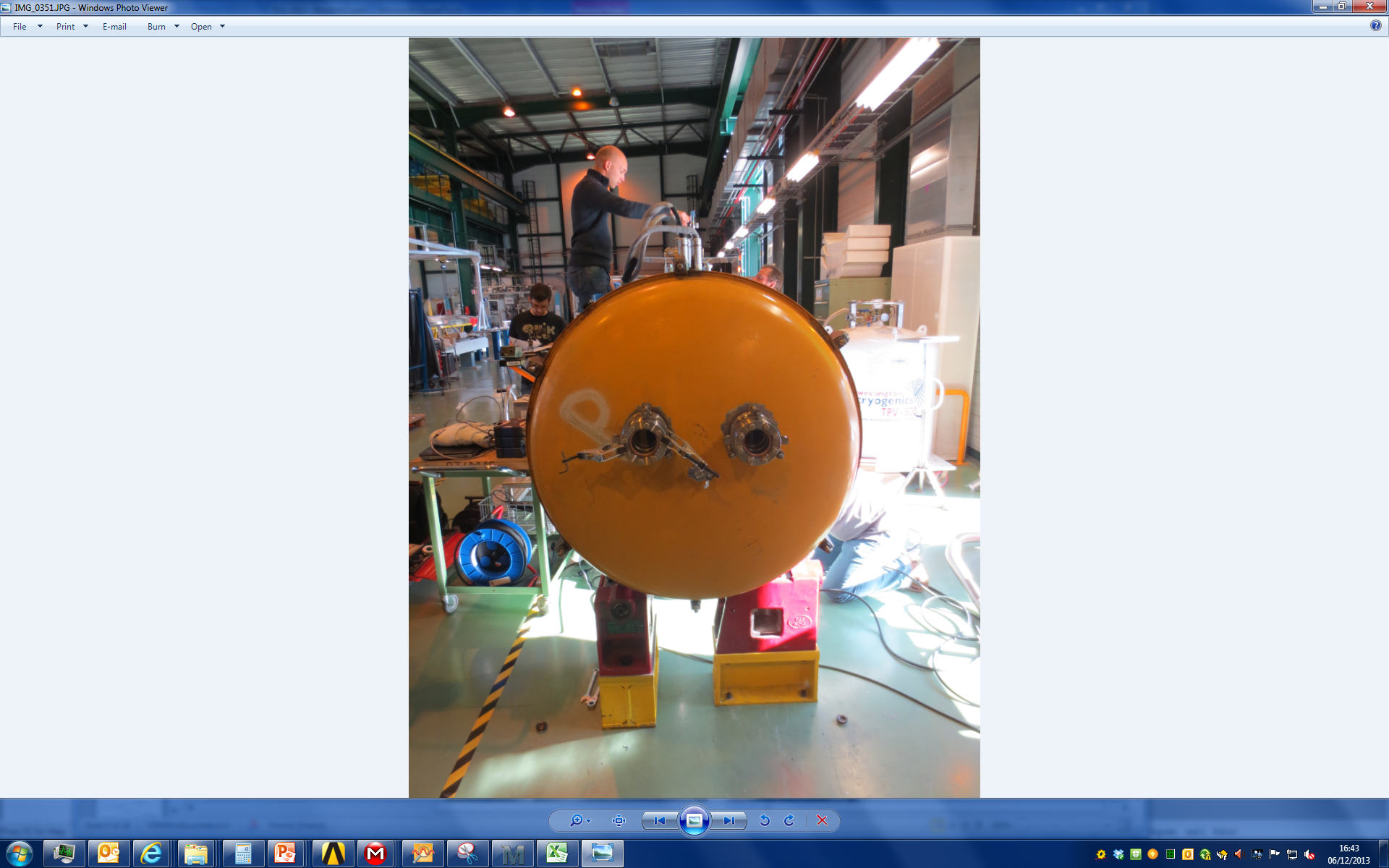 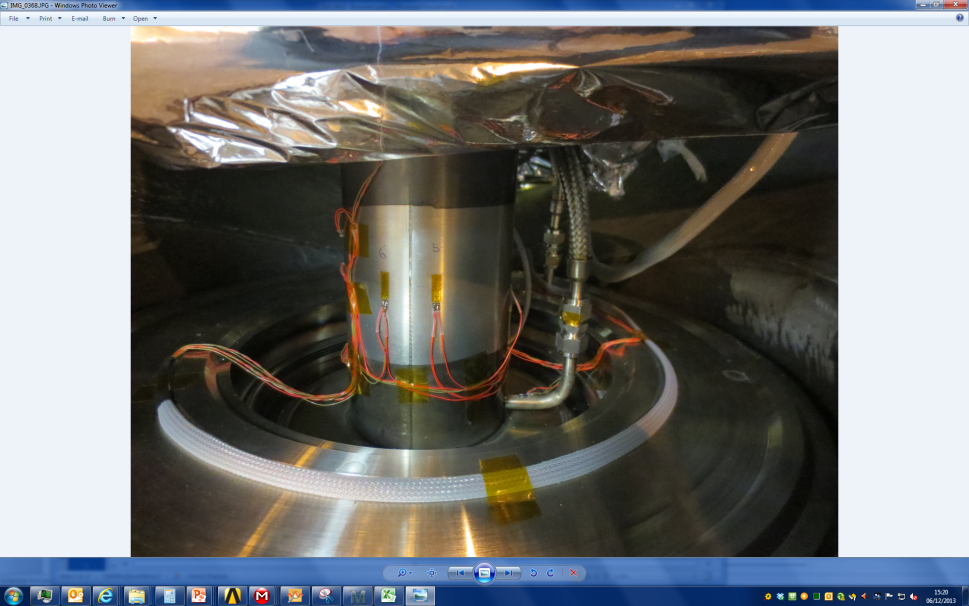 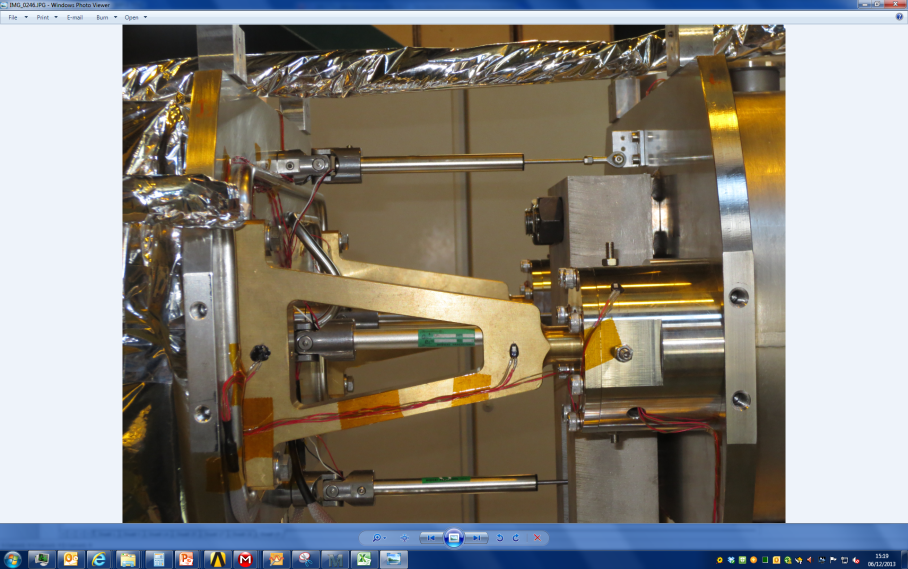 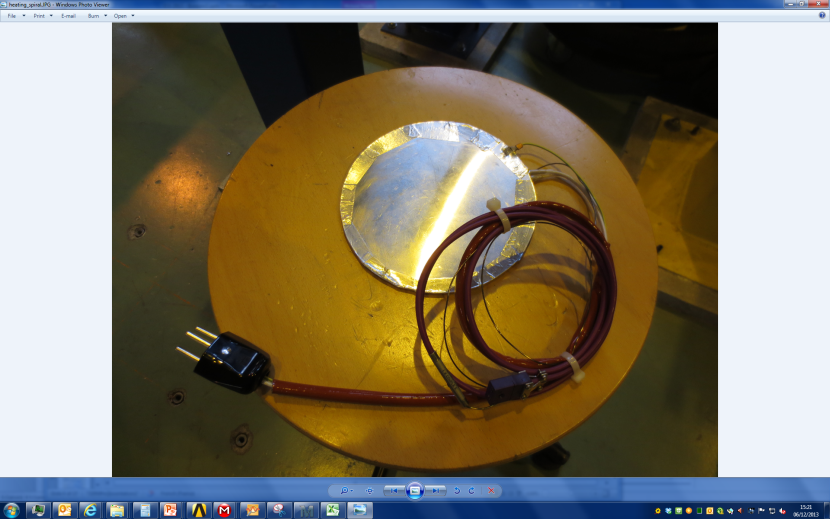 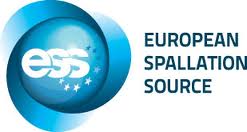 [Speaker Notes: Instrumentation list:
Thermal
Mechanical 
Levels LN2]
Control / Safety Devices
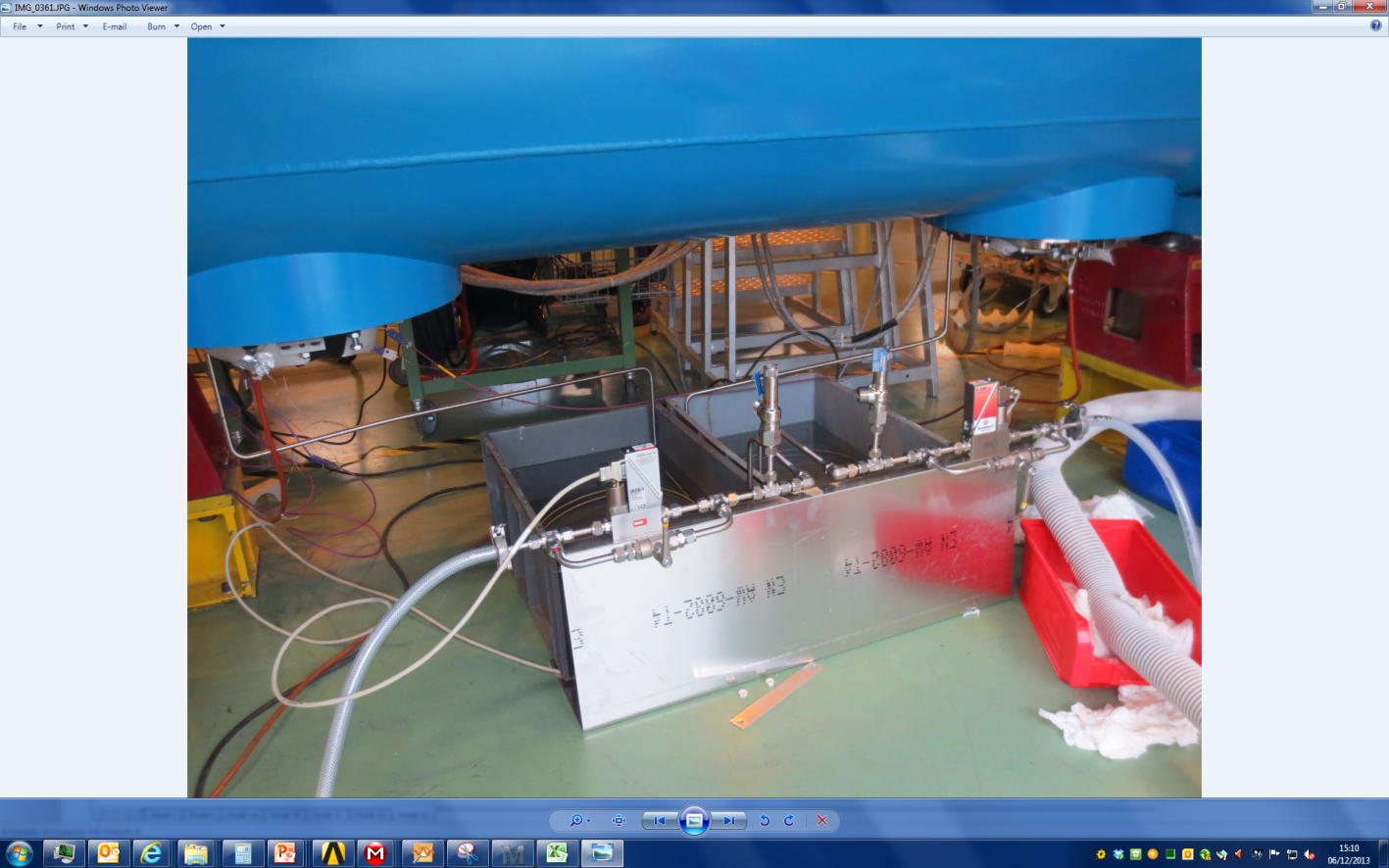 GN2 flow rate varied via flow-controllers (30 l/min max) at the gas line outlet
Heating resistance on external DWT flanges controlled via rheostats manually
LN2 flow rate controlled manually and independently via on-off valves 



Safety valves on inlet-outlet lines, cold mass
Relief plate on vacuum vessel
Non-return valve on vent line
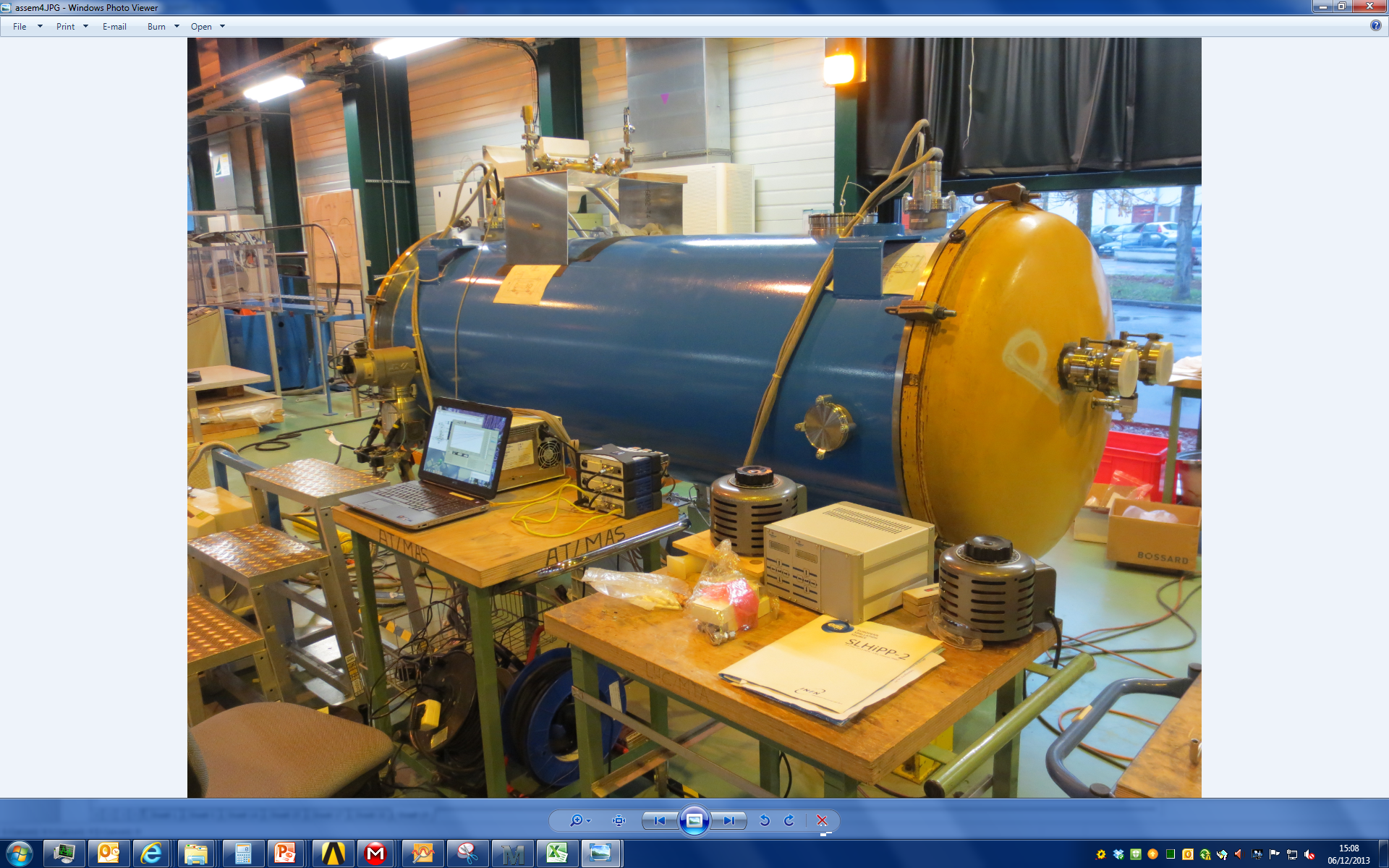 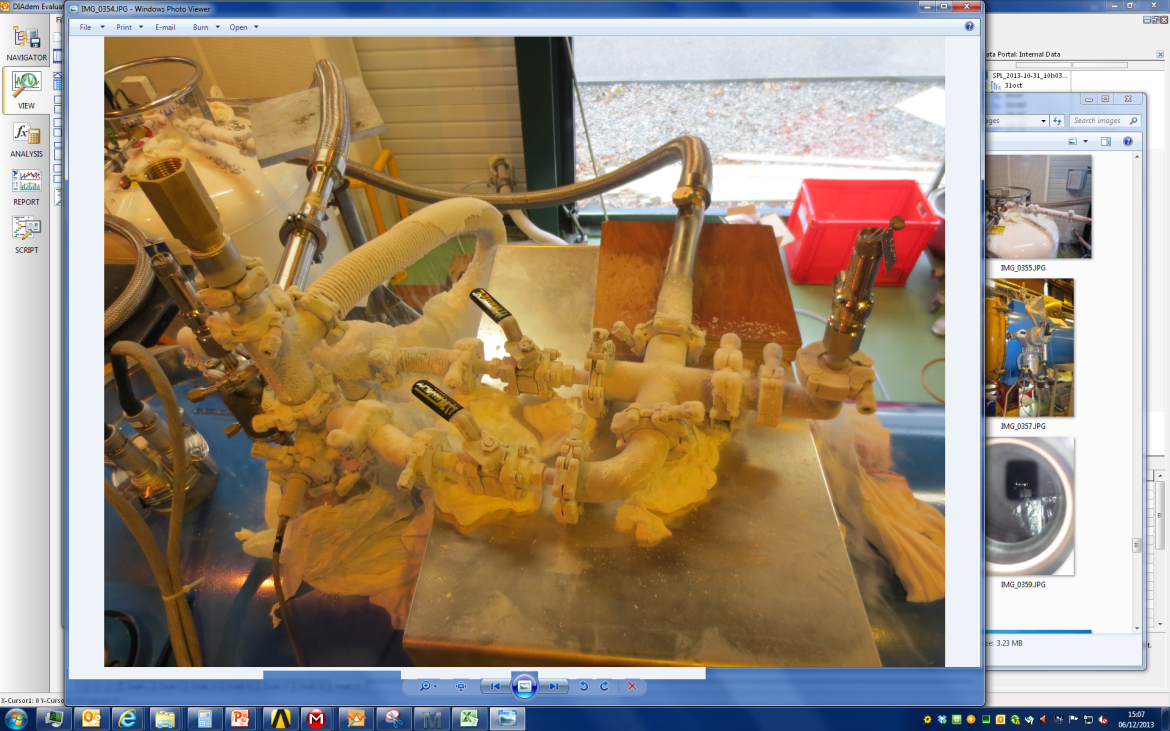 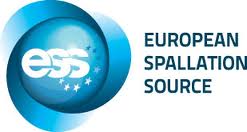 [Speaker Notes: Components for control:
Flow-controllers for GN2
Heaters manual for DWT flanges

Safety devices]
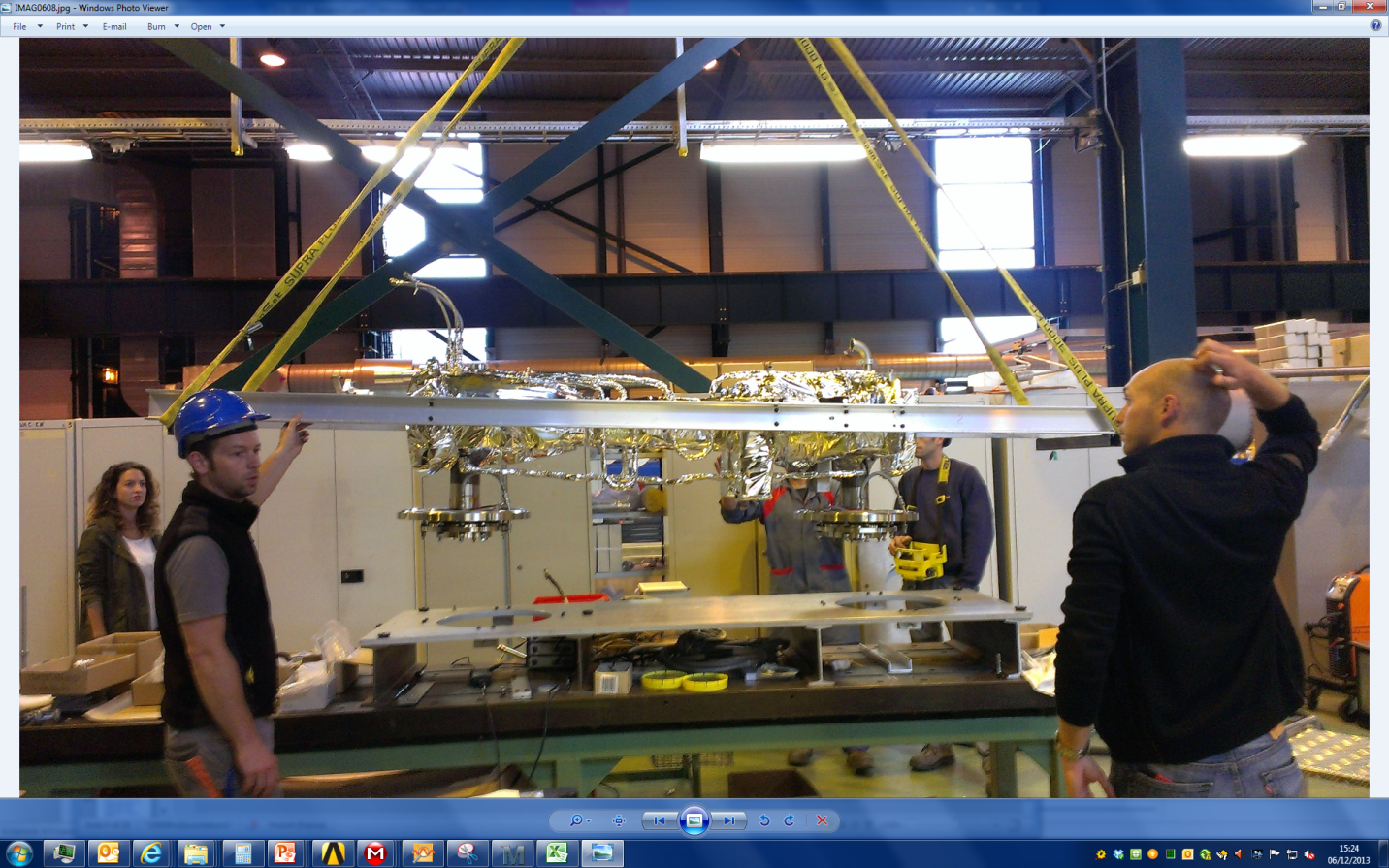 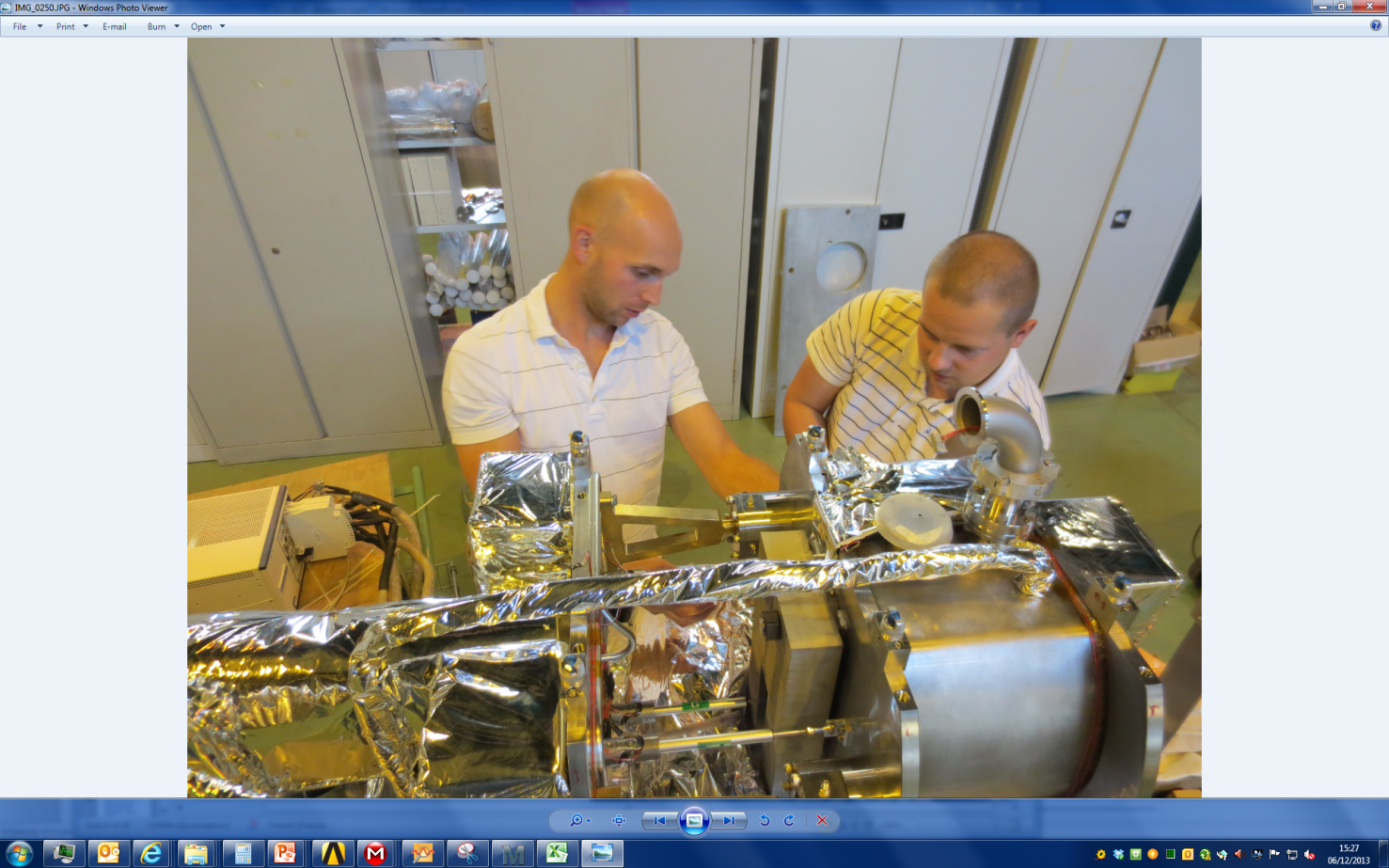 Test Set-up
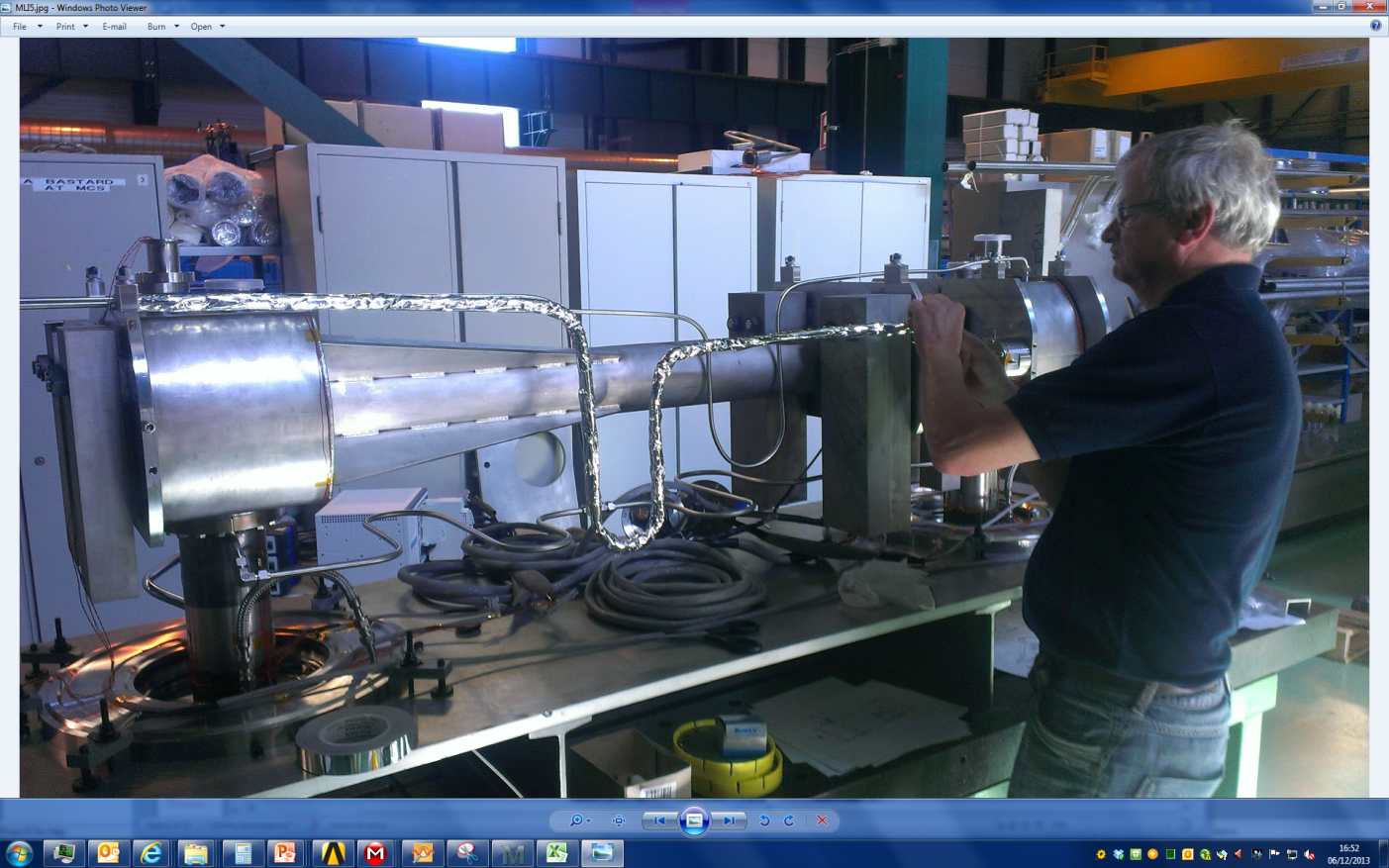 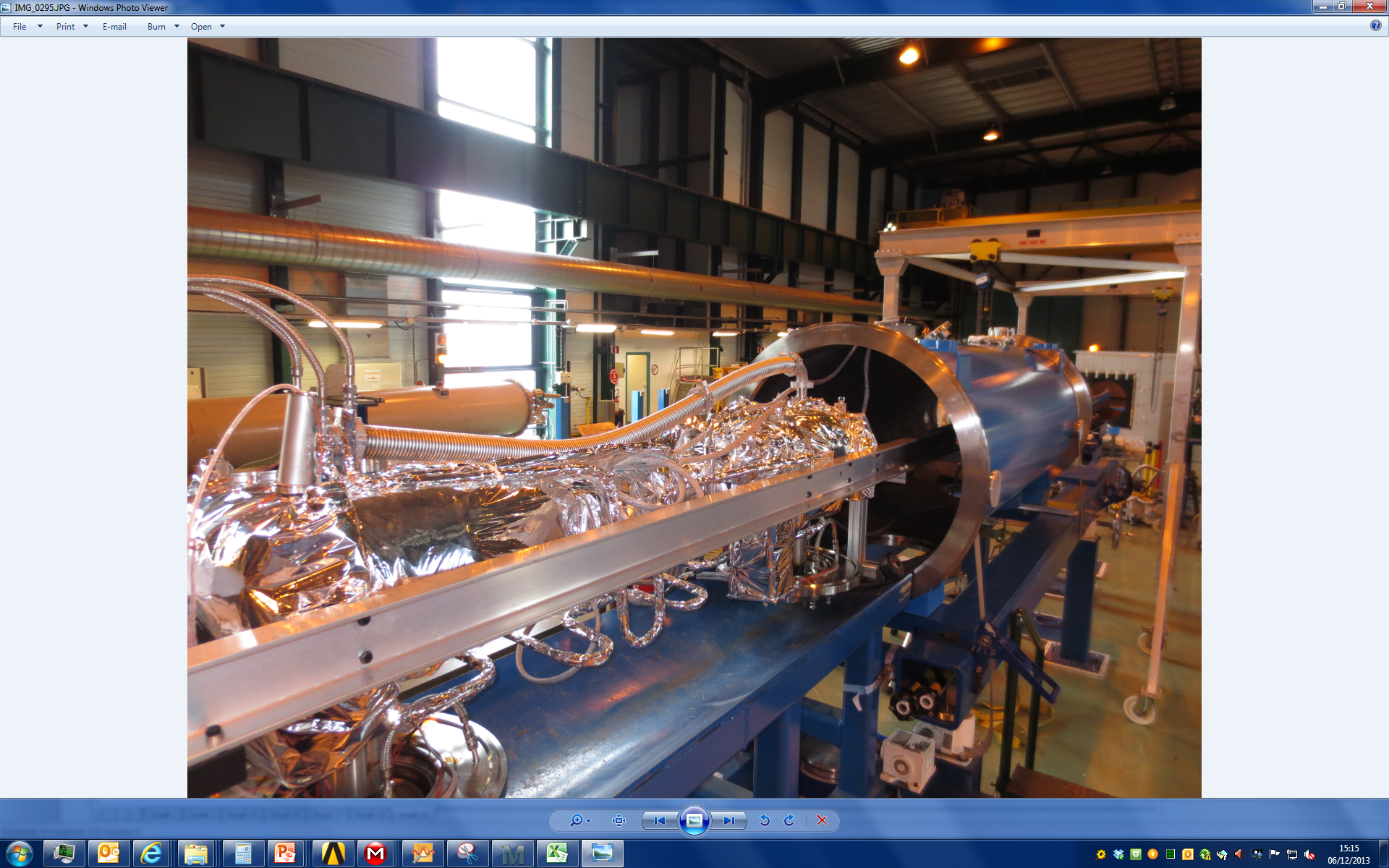 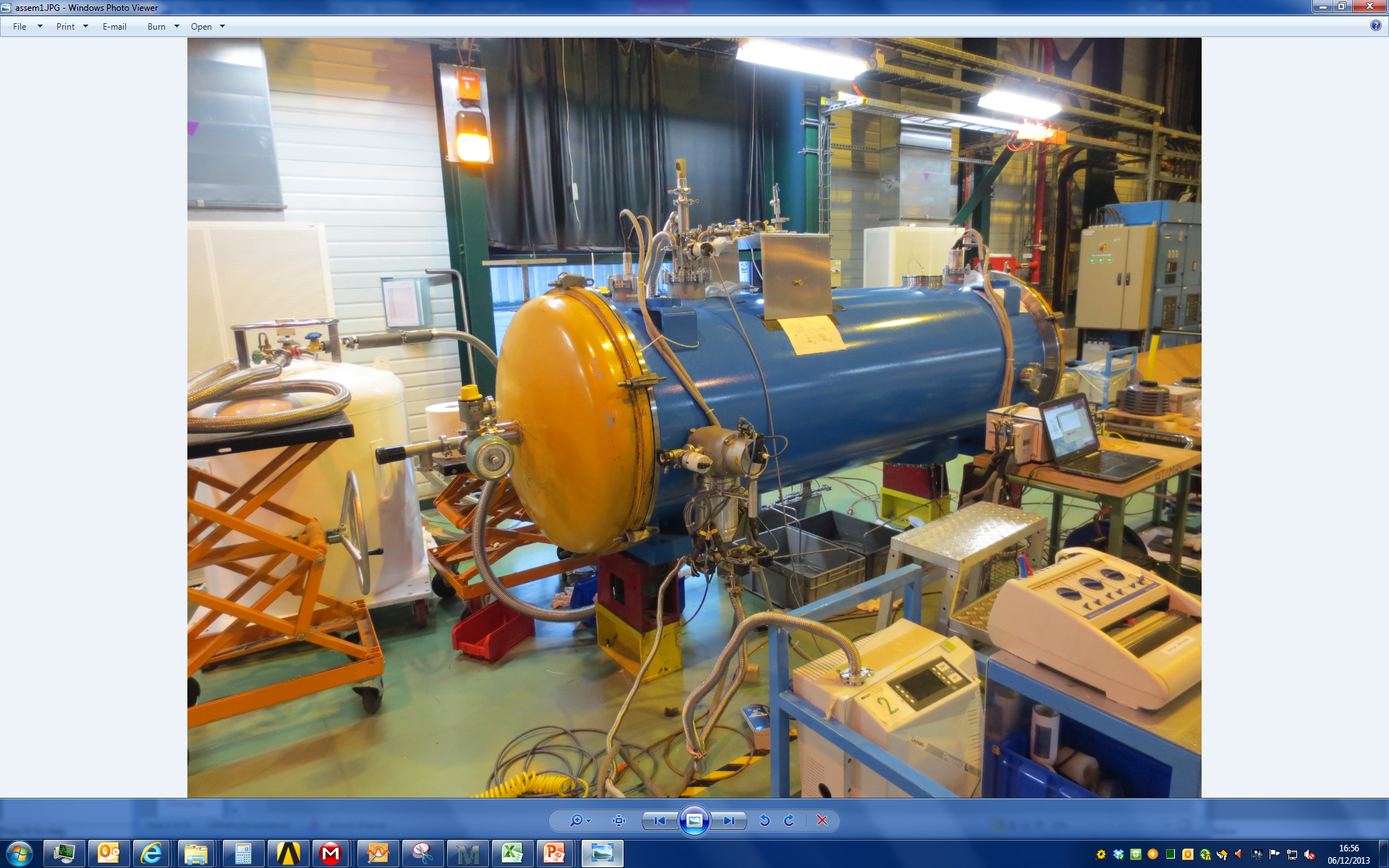 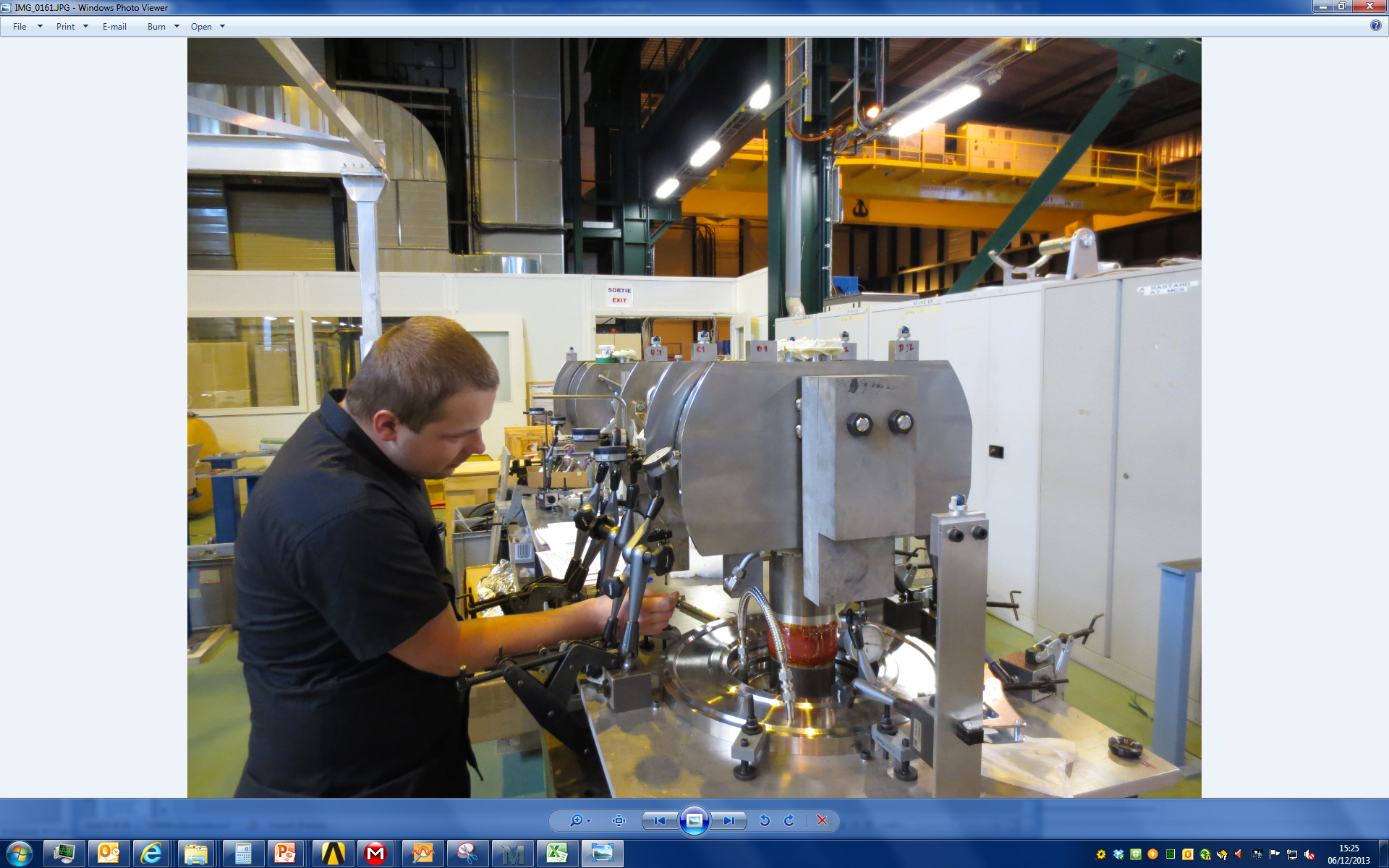 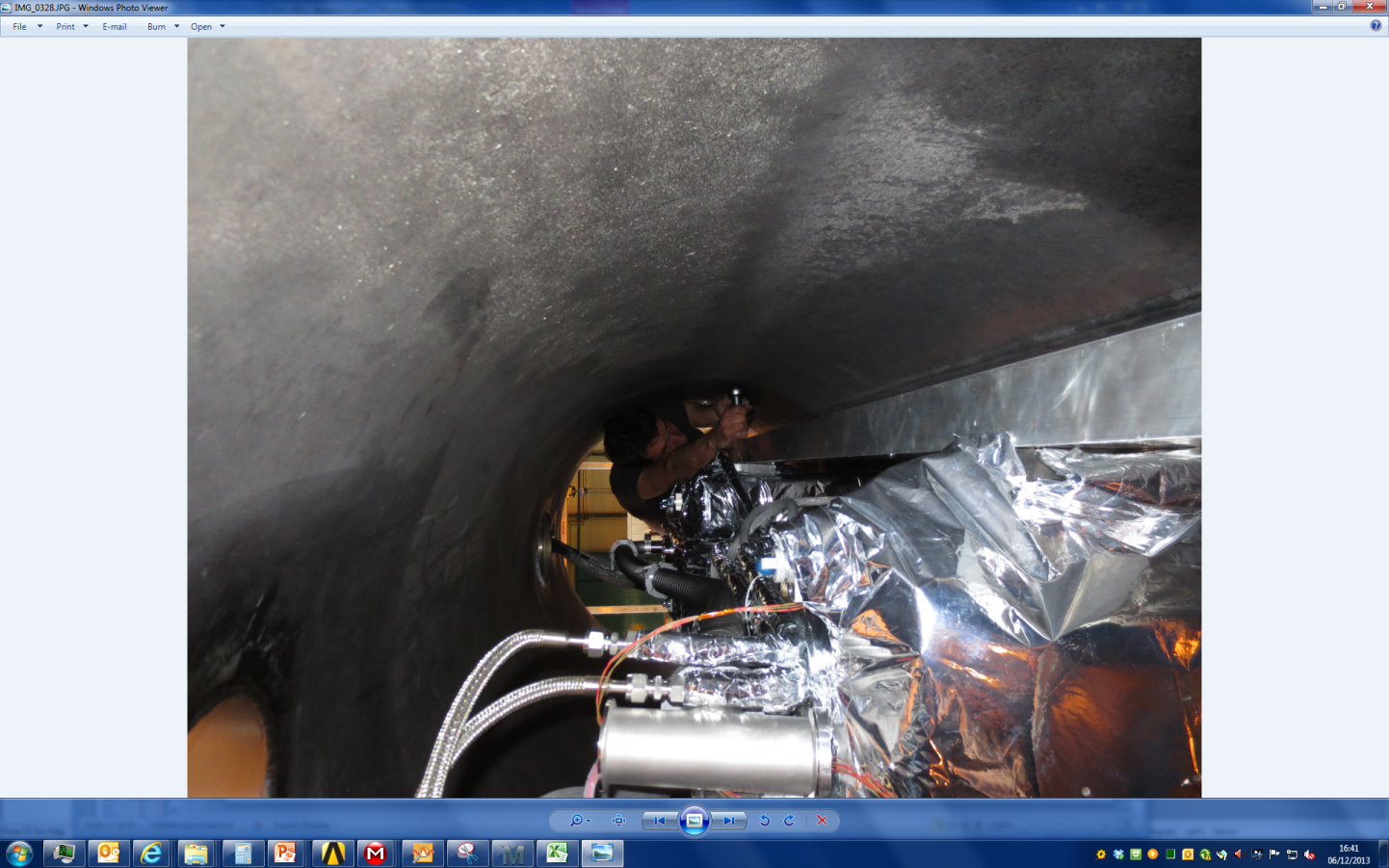 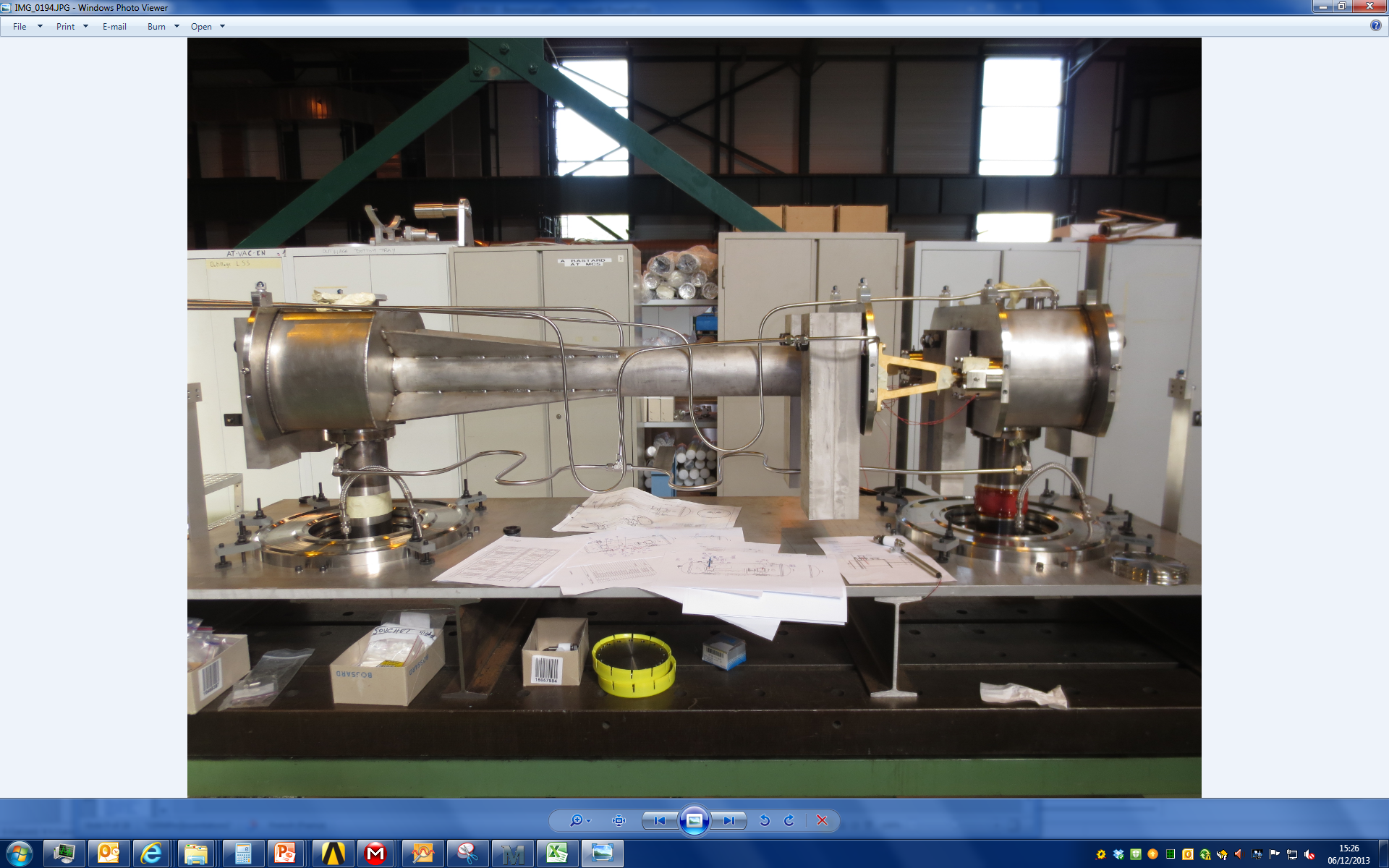 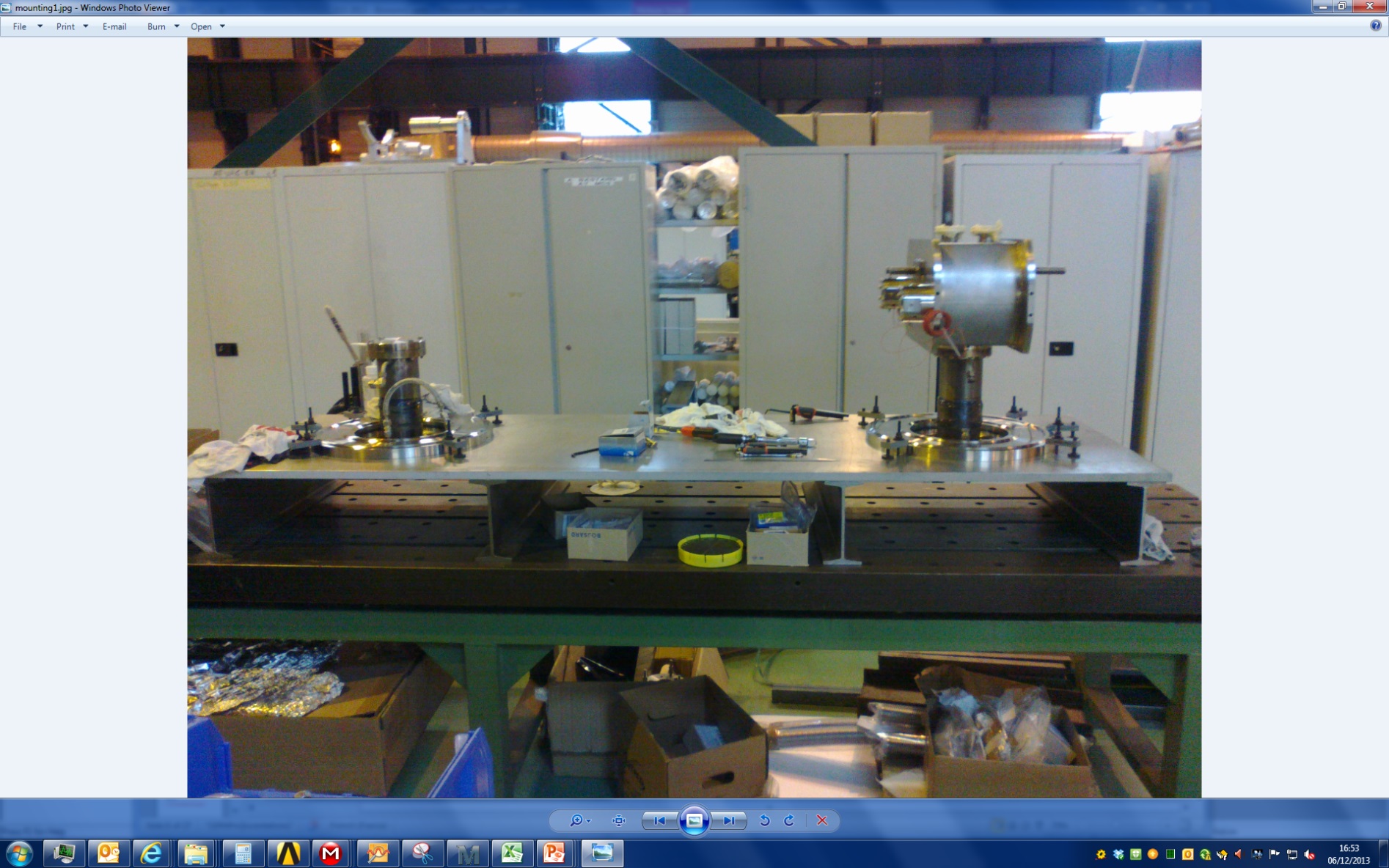 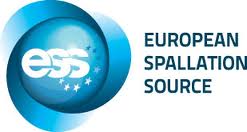 Bonomi, ESS Retreat Meeting, Lund, 10-11/12/2013
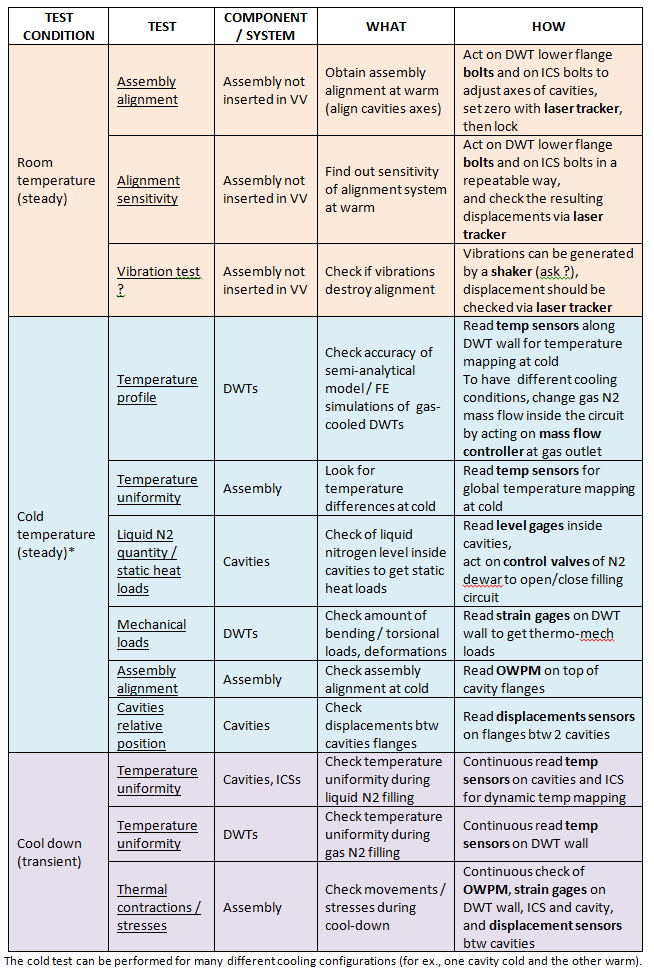 Test Performed
Approximatively 3 weeks of testing between October-November 2013
Various configurations of cooling conditions tested
No RF power


Temperatures, stresses and displacements were recorded continuously 
     (1 Hz rate)
Test Program as of 10/2013
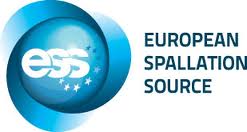 [Speaker Notes: What we did
Acquisition systems recorded at 1 Hz
And the program agreed before starting the test in october]
ResultsTemperatures Evolution
Measured
31/10/2013
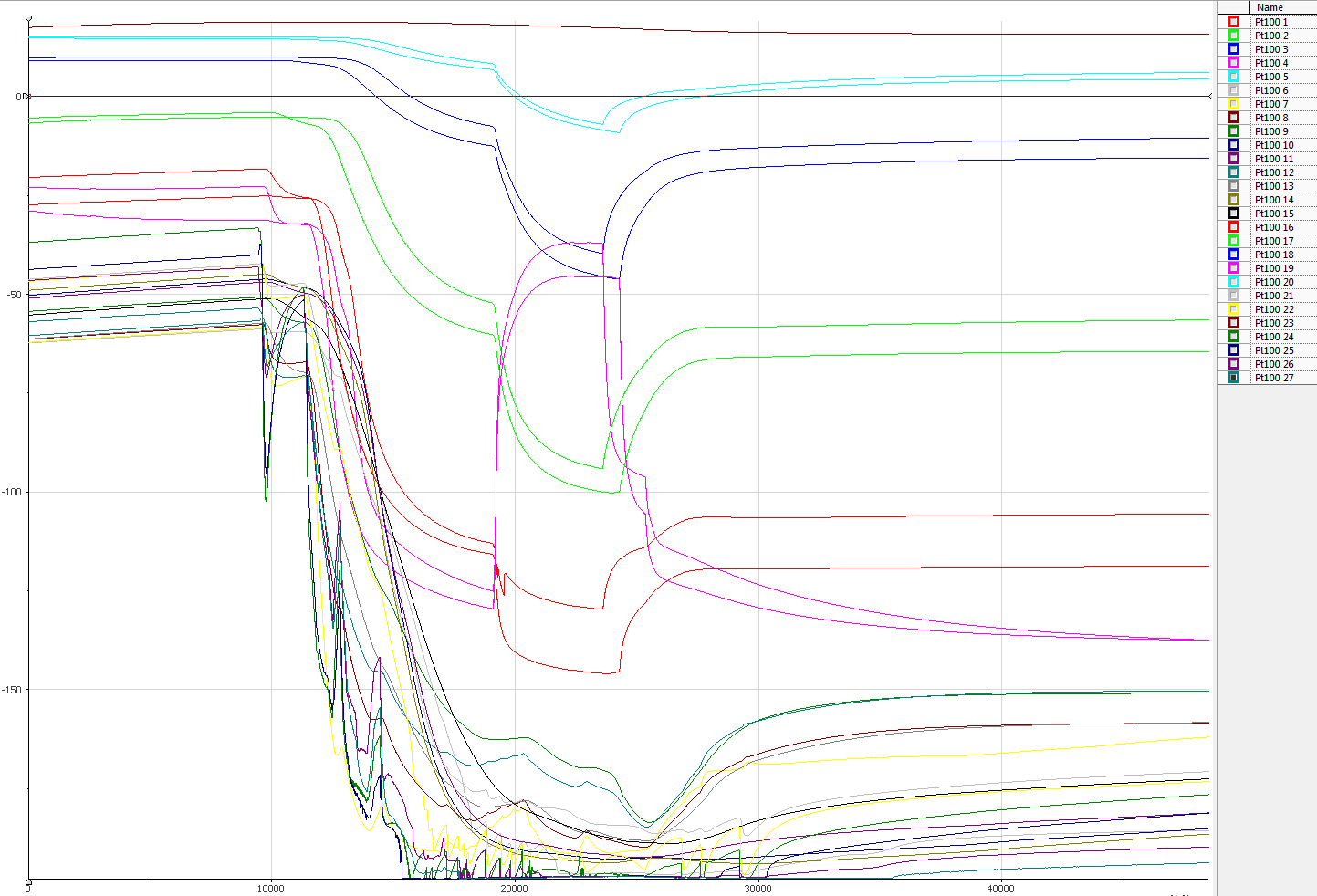 23 temperature sensors
+ 4 level sensors
Example of cold mass filling
Temperature [ºC]
50 degrees
~ 3 hours
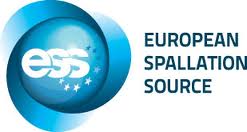 Cumulative time [s]
[Speaker Notes: Just an example of temperature evolution in time
Filling of cavities, gas coolind of coupler, ..]
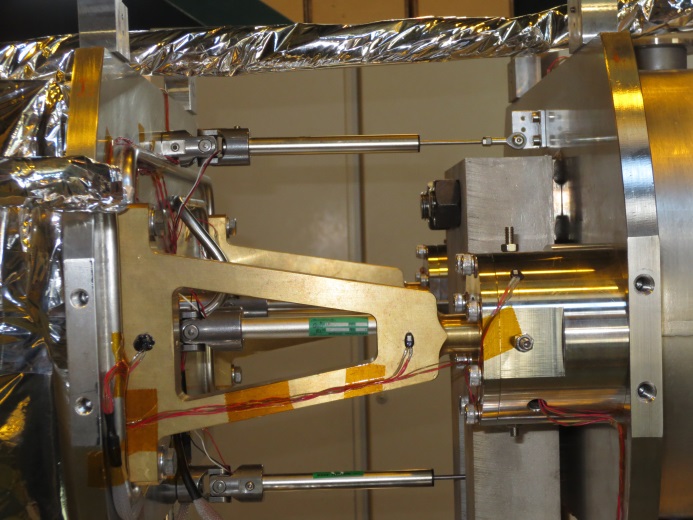 Results Intercavity Supports
T10
T8
T9
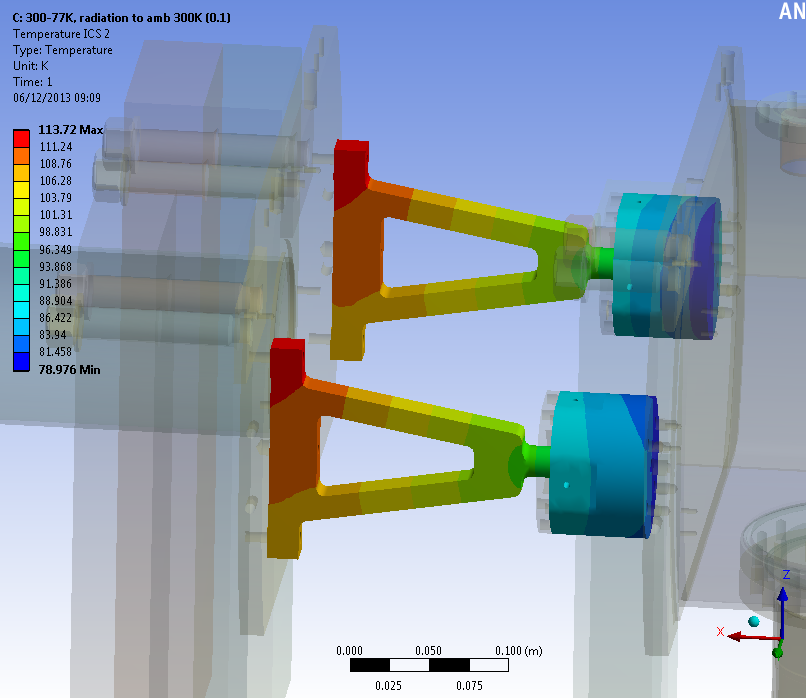 Numeric Estimation
T14
T13
T12
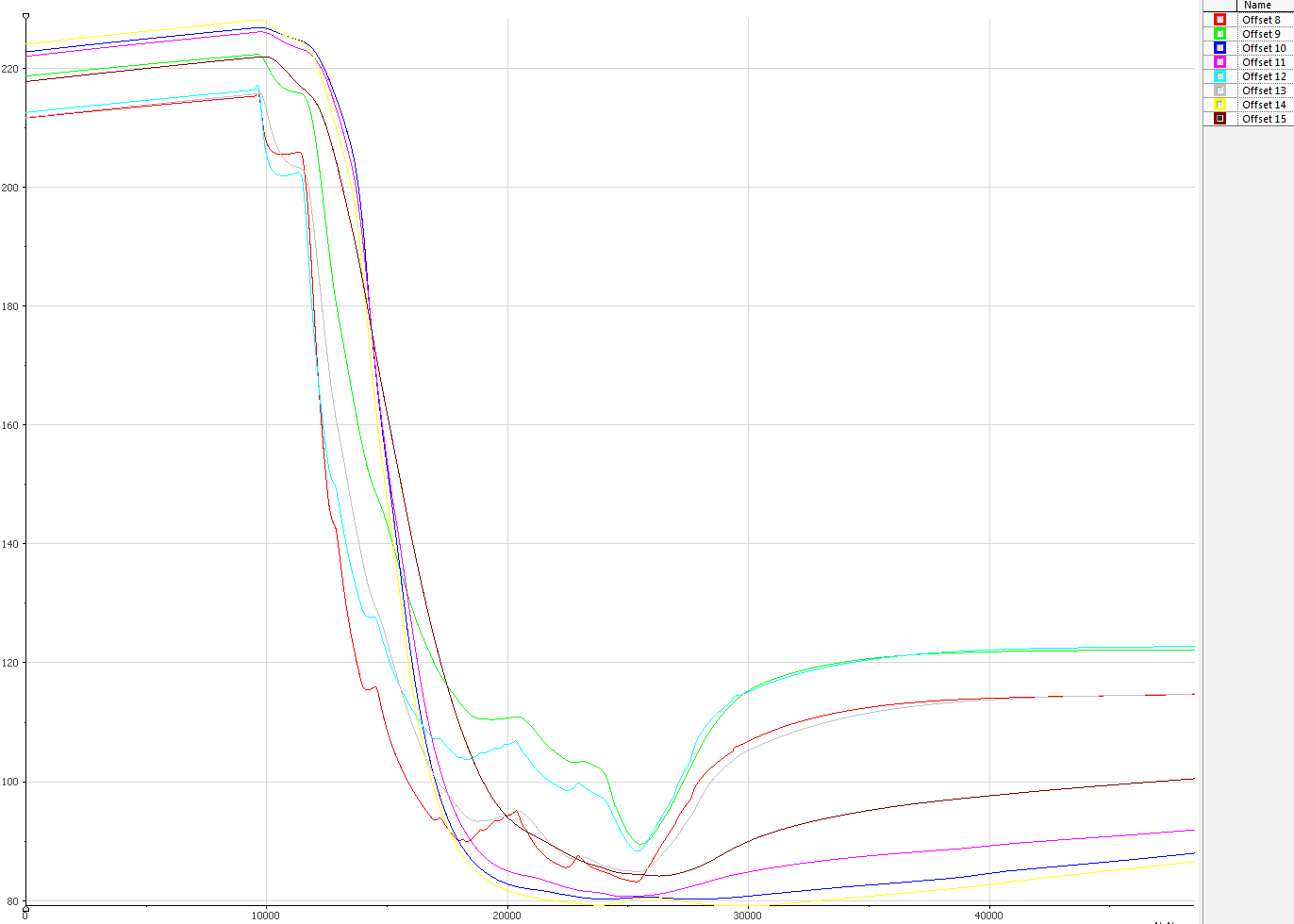 Measured
31/10/2013
Agreement between estimations and measures
As expected, no thermal difformity
Cooling rates comparable to other components
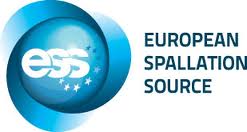 Bonomi, ESS Retreat Meeting, Lund, 10-11/12/2013
[Speaker Notes: Numerical estimations vs measurements
Agreement in the sense that no difformity is measured
And cooling rates are comparable to those of other components]
ResultsDouble-walled Tube
Measured
30/10/2013
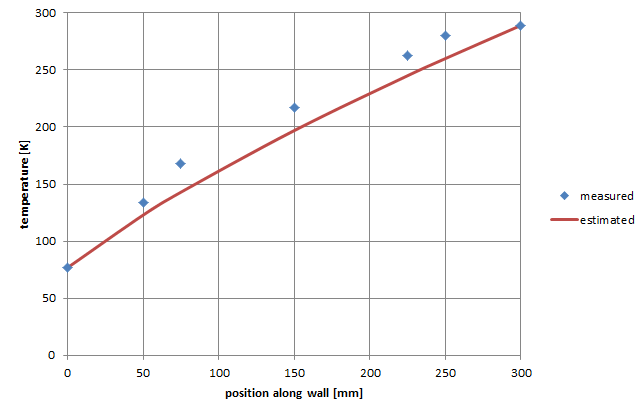 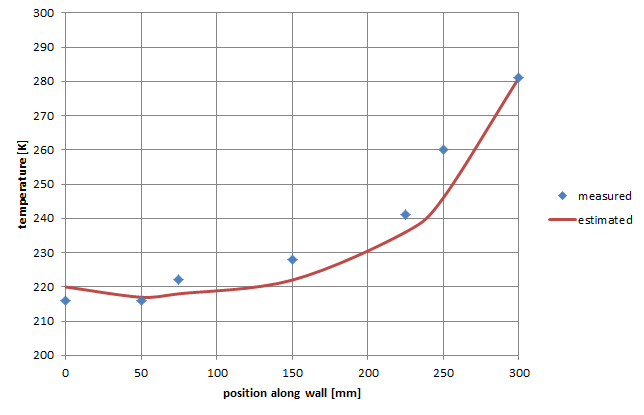 Temperature profiles of DWT
No gas cooling
300 mg/s gas cooling
(220K inlet temp)
Good agreement between estimations (semi-analytical model) and measures
Temperature difference is within expectations
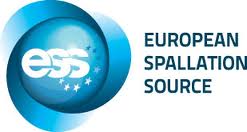 Bonomi, ESS Retreat Meeting, Lund, 10-11/12/2013
[Speaker Notes: Despite the difficulty of finding steady conditions during test,
We have very good agreement btw analytical and measurements,
For both cooled and not cooled cases\
We needed to make few assumptions on the inlet gas temperature based on the other registered temperatures]
ResultsHeat Loads Estimation
Conduction
22 / 2 W
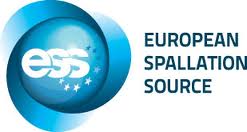 * C. Maglioni, V. Parma’s technical note: “Assessment of static heat loads in the LHC arc, from the commissioning of sector 7-8”, LHC Project Note 409, 2008 (VV TS 1.7 W/m2  - TS  CM 0.1 W/m2)
[Speaker Notes: Estimation from analytical, LHC measurements etc
Biggest contribution is due to conduction when no DWT cooling !!
Great difference btw cool/no cool of couplers => necessary active cooling]
ResultsMechanical Measurements
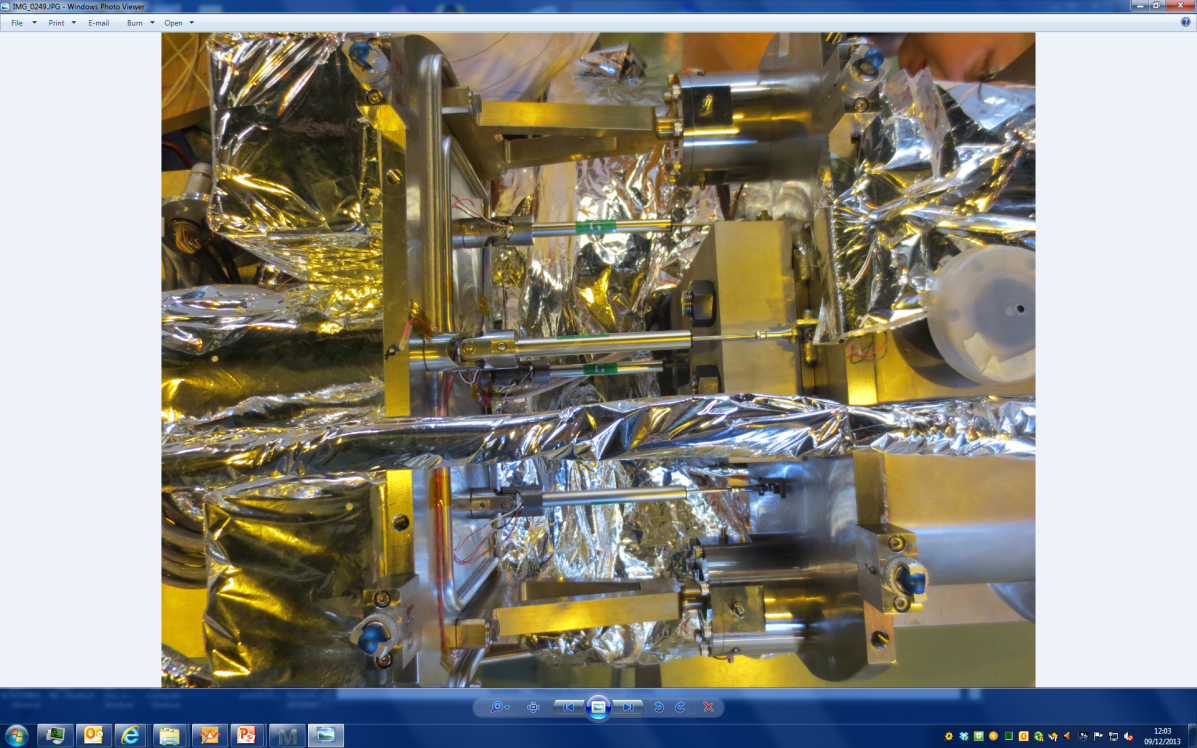 No constraints appearing on ICSs during cool-down
Max displacement between cold masses 4 mm as expected
Max bending stress measured on coupler 20 MPa correspondent to expected friction in ICSs

Work in progress ..
(all mechanical results seem to be as expected)
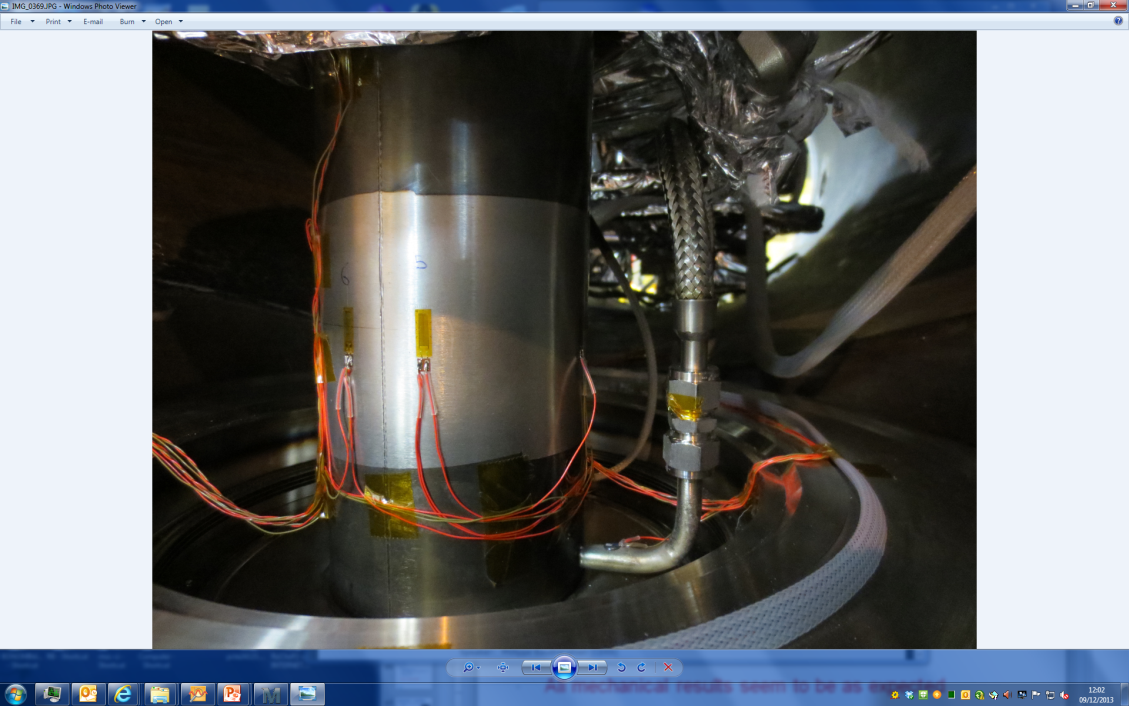 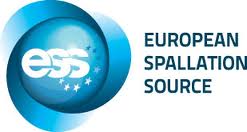 Bonomi, ESS Retreat Meeting, Lund, 10-11/12/2013
Summary
Validation of:
Cavity supporting system
Assembly-realignment of cavities via vessel interface
Alignment measuring device (OWPM)
Thermal contractions
DWT active cooling

..Further testing is needed !
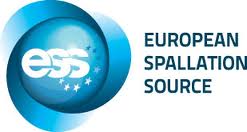 Bonomi, ESS Retreat Meeting, Lund, 10-11/12/2013
[Speaker Notes: Cosa e’ stato fatto e cosa no]
Improvements / Next Steps
Latest improvements put in place
GN2 line
Smaller, better insulated line
Temperature sensor on gas inlet line
Second dewar to extract colder GN2
Targets 
Further cleaning to avoid condensing gases
Vacuum leaks fixed
Other possible improvements / modif
Separator inside the cryostat
Flowmeters on vent line for accurate measurement of static loads
..

..Possible mitigations to experienced problems
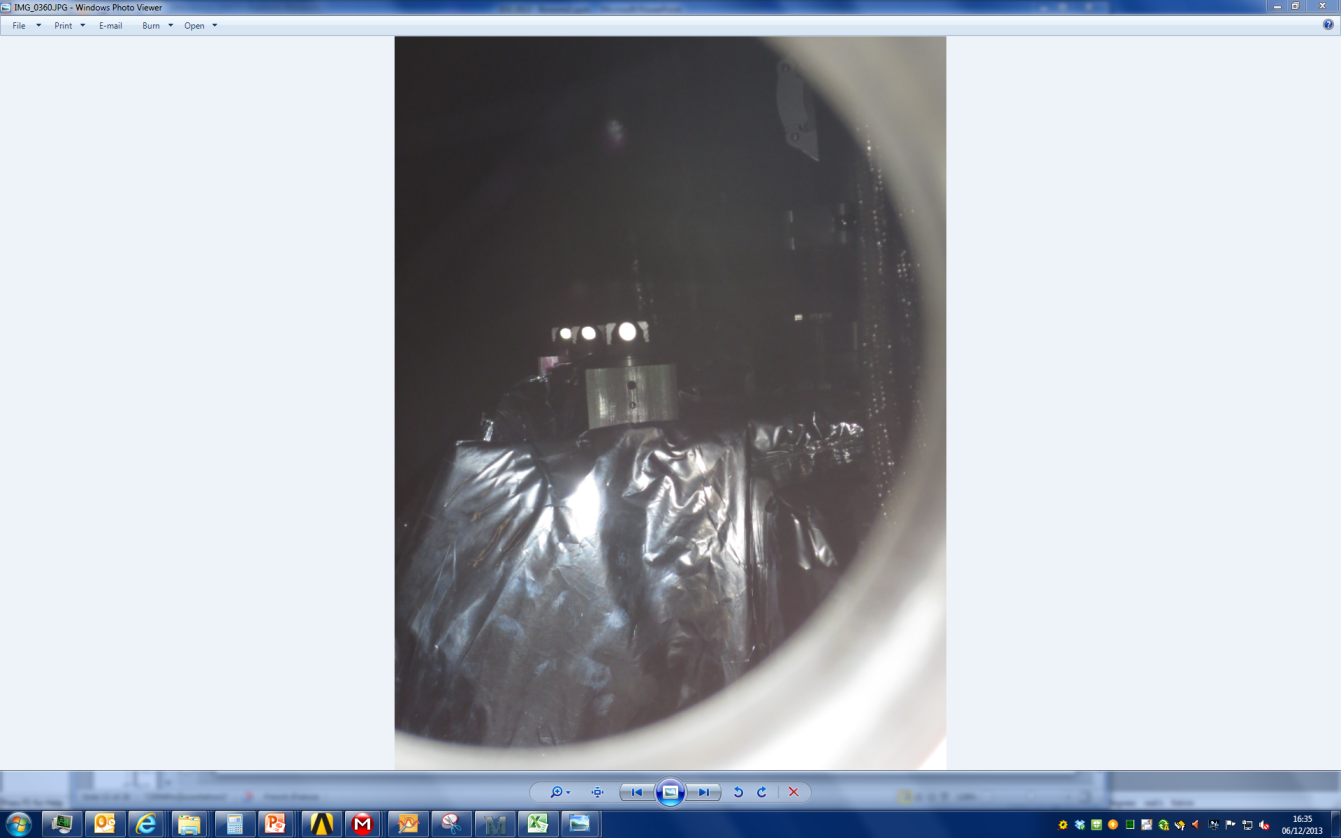 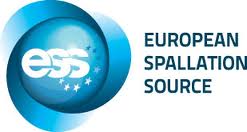 Bonomi, ESS Retreat Meeting, Lund, 10-11/12/2013
[Speaker Notes: Cosa stiamo cambiando
Cosi prevediamo di aggiungere in futuro (reservoir? OWPM?)]
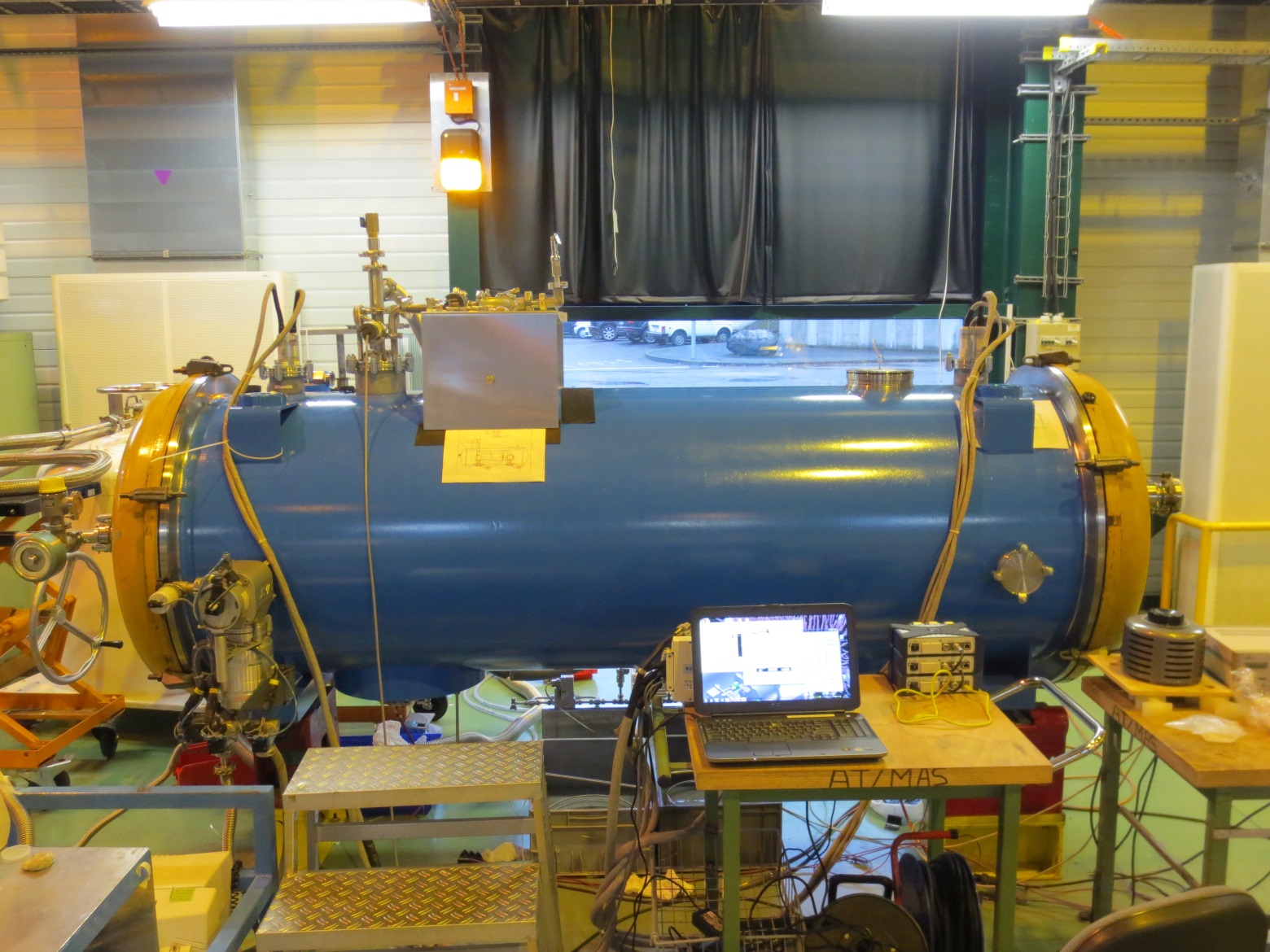 Thank you
Tack för din uppmärksamhet !
Acknowledgements

A. Vande Craen, W. Zak, M. Souchet, 
A. Guimet, J.B. Deschamps, A. Bastard, P. Coelho
M. Guinchard + team
L. Dufay, F. Girardot
C. Charrondiere, E. Rasoaseheno
C. Parente, D. Gonnard
J. Bjorklund
T. Koettig
S. Le Naour, D. Duarte
E. Montesinos, R. Wegner
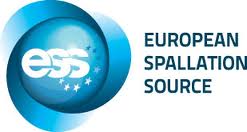 Bonomi, ESS Retreat Meeting, Lund, 10-11/12/2013
LHC Multi layer insulation (MLI)
Features:
1 blanket (10 reflective layers) on cold masses (1.9 K)
2 blankets (15 reflective layers each) on Thermal Shields (50-65 K)
Reflective layer: double aluminized polyester film
Spacer: polyester net
Stitched Velcro™ fasteners for rapid mounting and quality closing
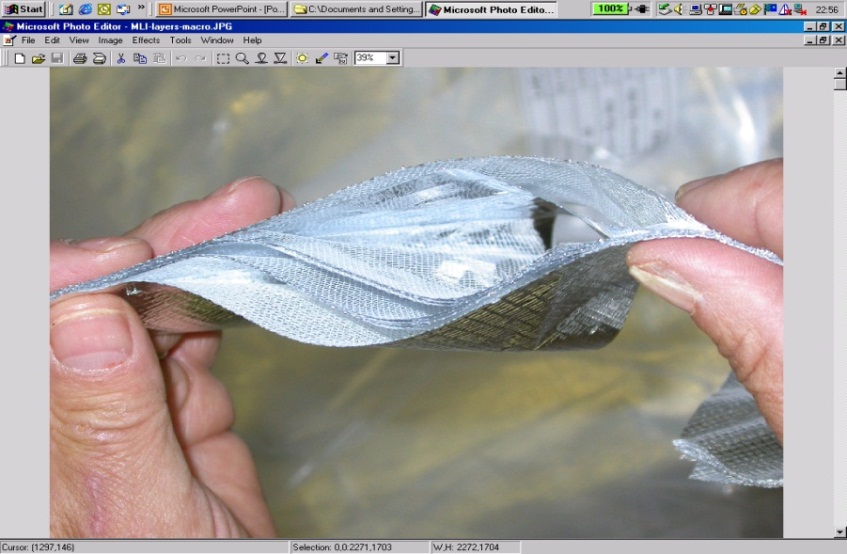 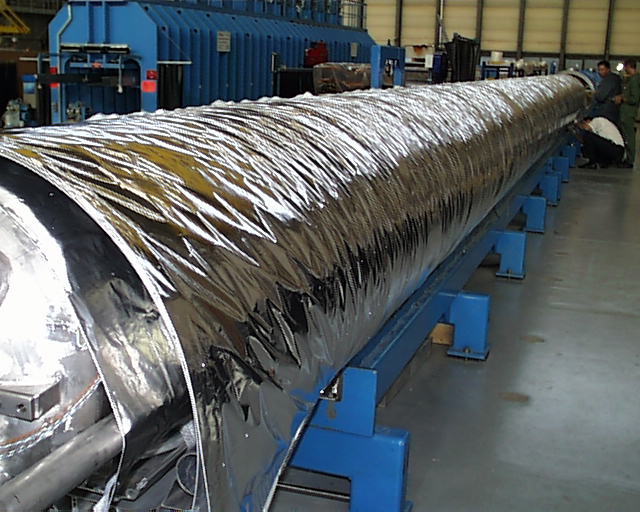 Interleaved reflectors and spacers
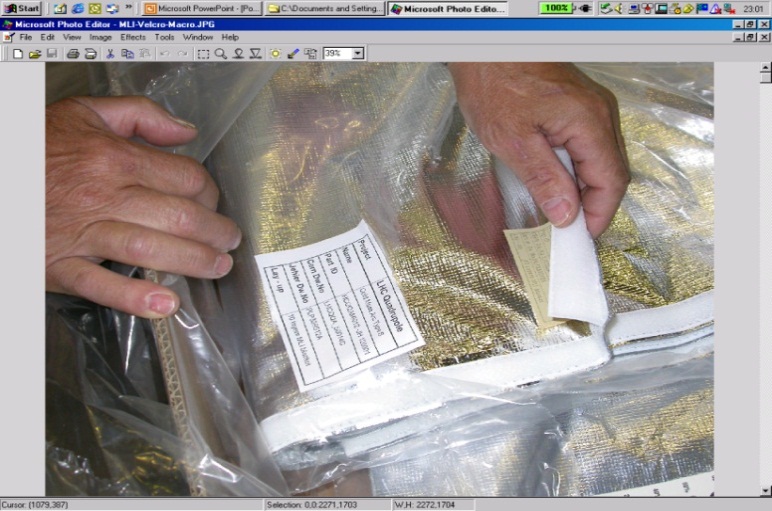 Velcro™ fasteners
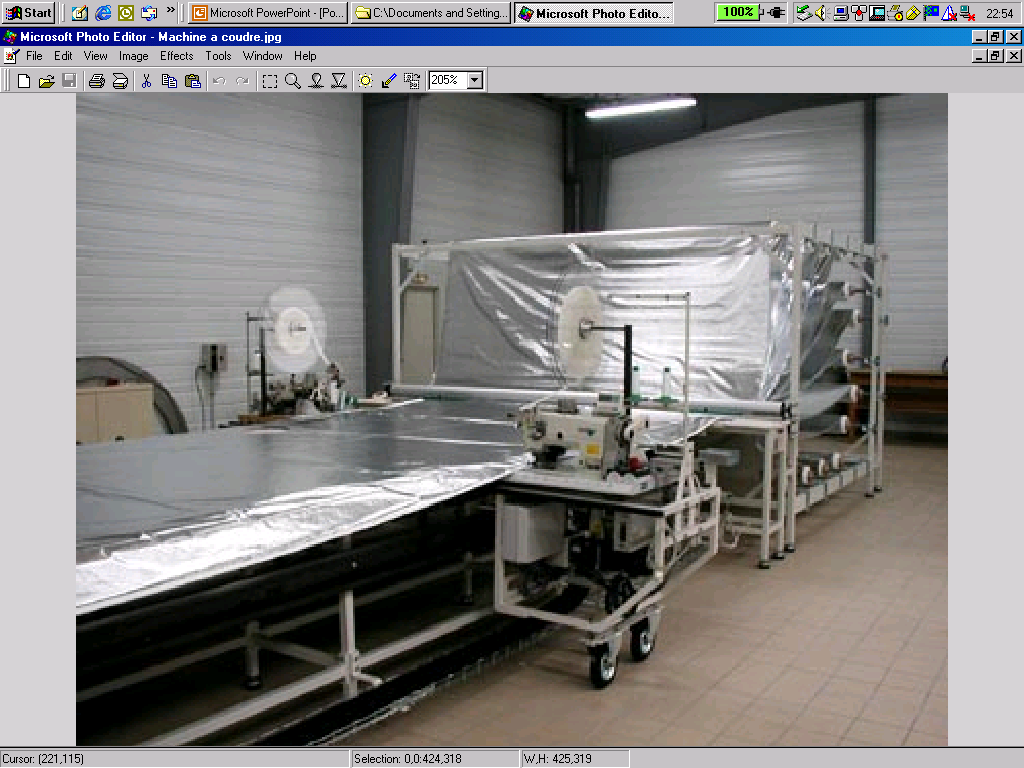 1 blanket on CM, 2 on thermal shield
Blanket manufacturing
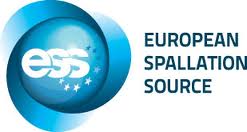 Thermodynamic efficiency of DWT gas cooling
Electrical power for liquefaction of 1 g/s helium: 6200 Wel
Carnot COP @ 4.5 K: 66 Wel/Wth
1 g/s liquid helium is equivalent to         100 Wth @ 4.5 K *
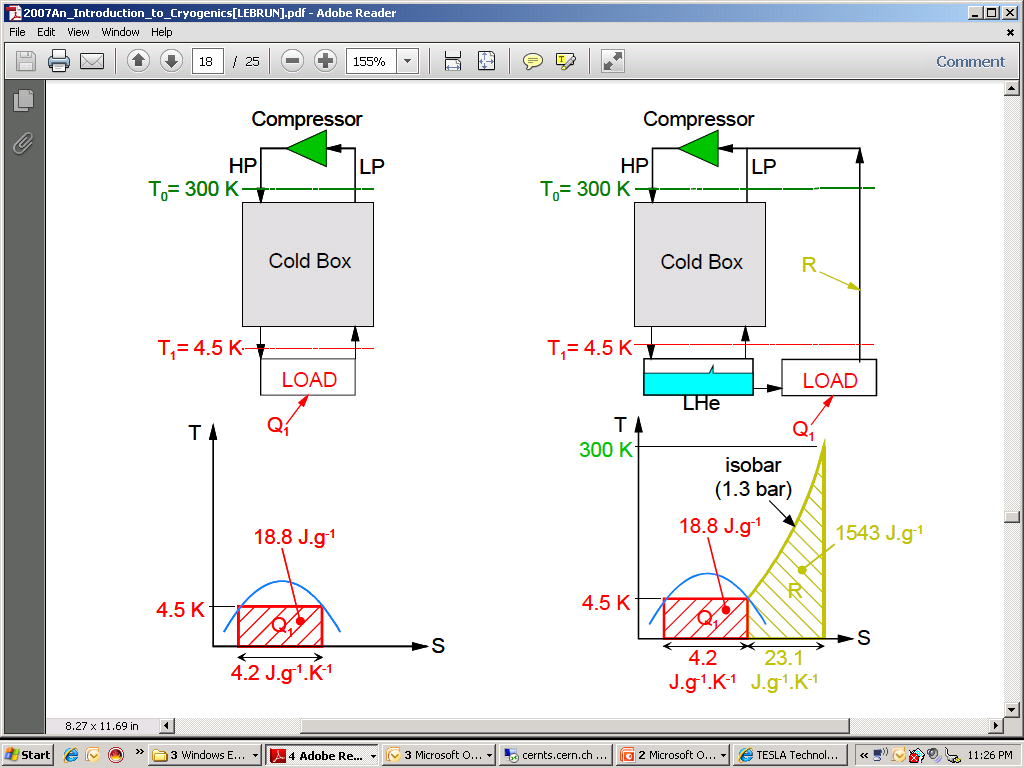 He refrigeration	He Liquefaction
(Figure from: « An Introduction to Cryogenics », Ph.Lebrun, CERN/AT 2007-1)
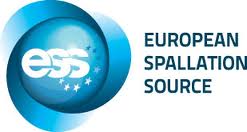 * U. Wagner s presentation: http://cdsweb.cern.ch/record/808372/files/p295.pdf